الفصل
٨
القواسم والمضاعفات
الفصل الثامن:القواسم والمضاعفات
٨-٨ مقارنة الكسور الاعتيادية
صفحة ٦٥
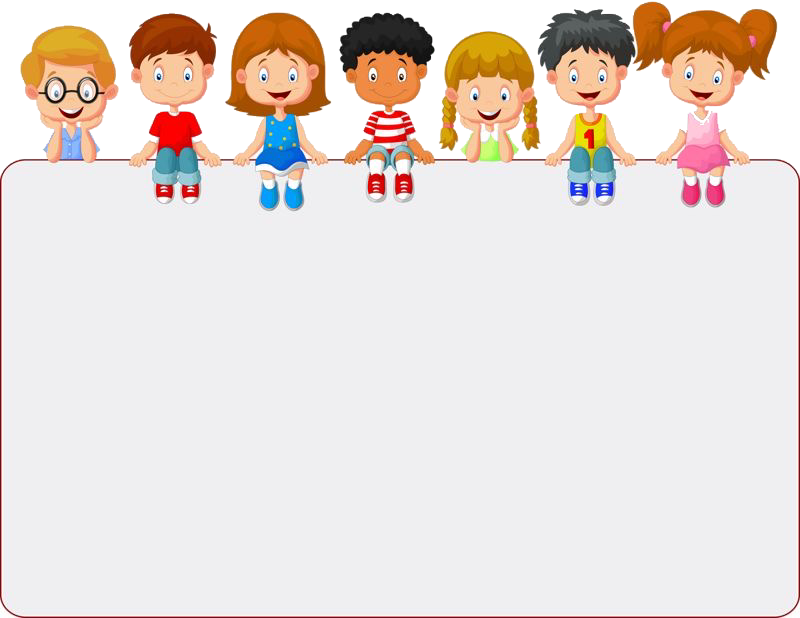 جدول التعلم
ماذا أعرف
ماذا أريد أن أعرف
ماذا تعلمت
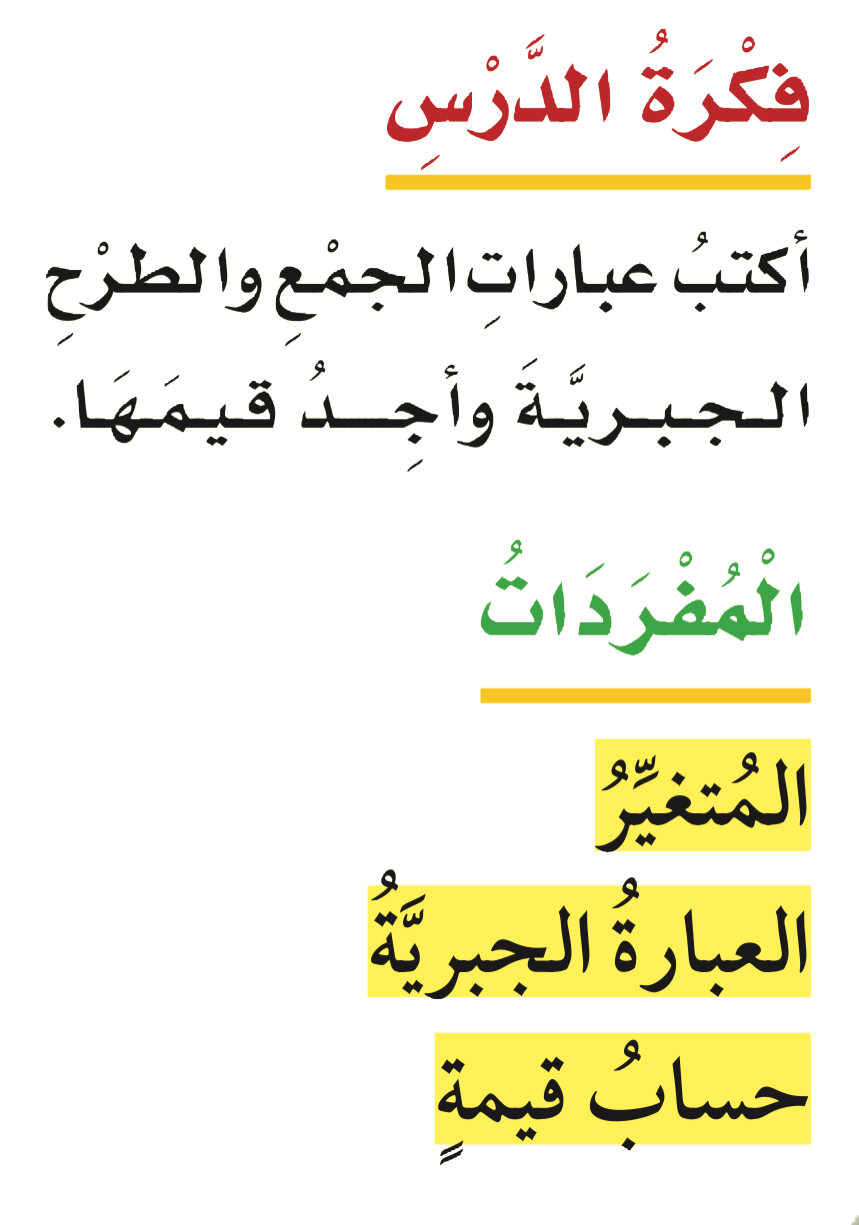 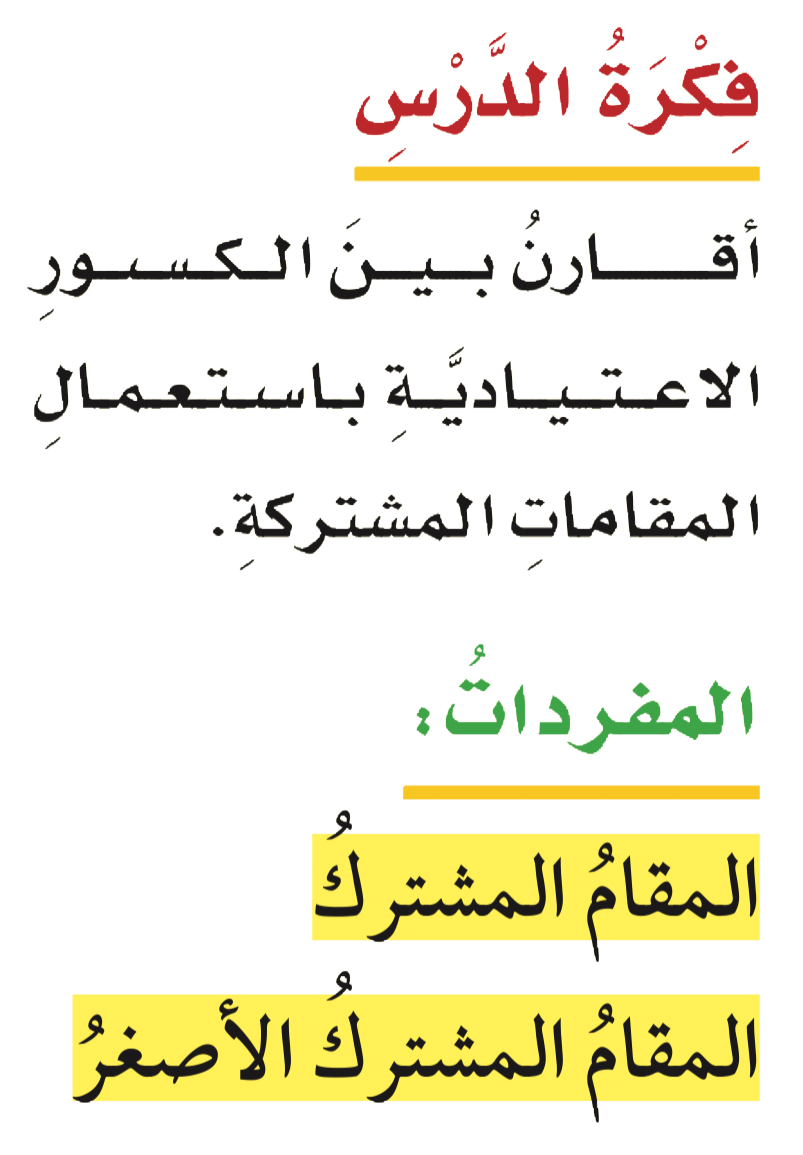 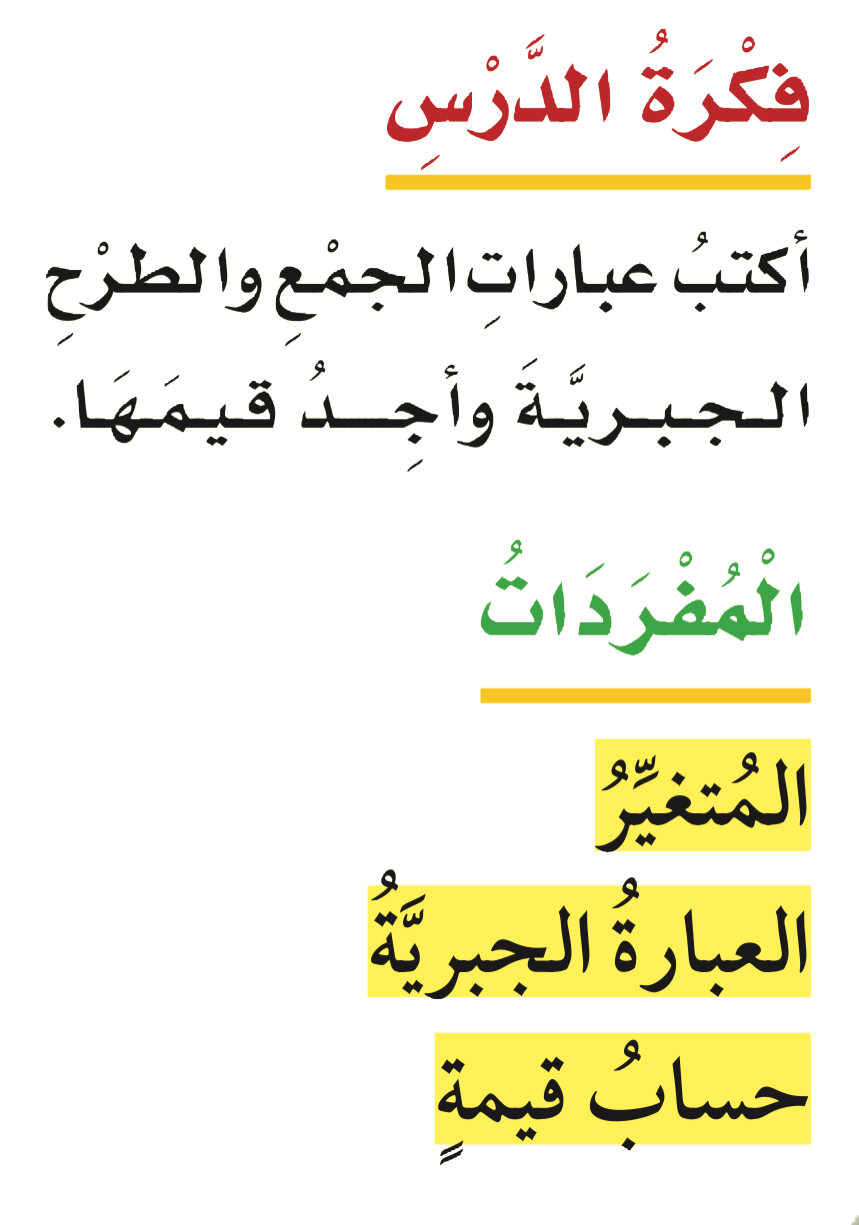 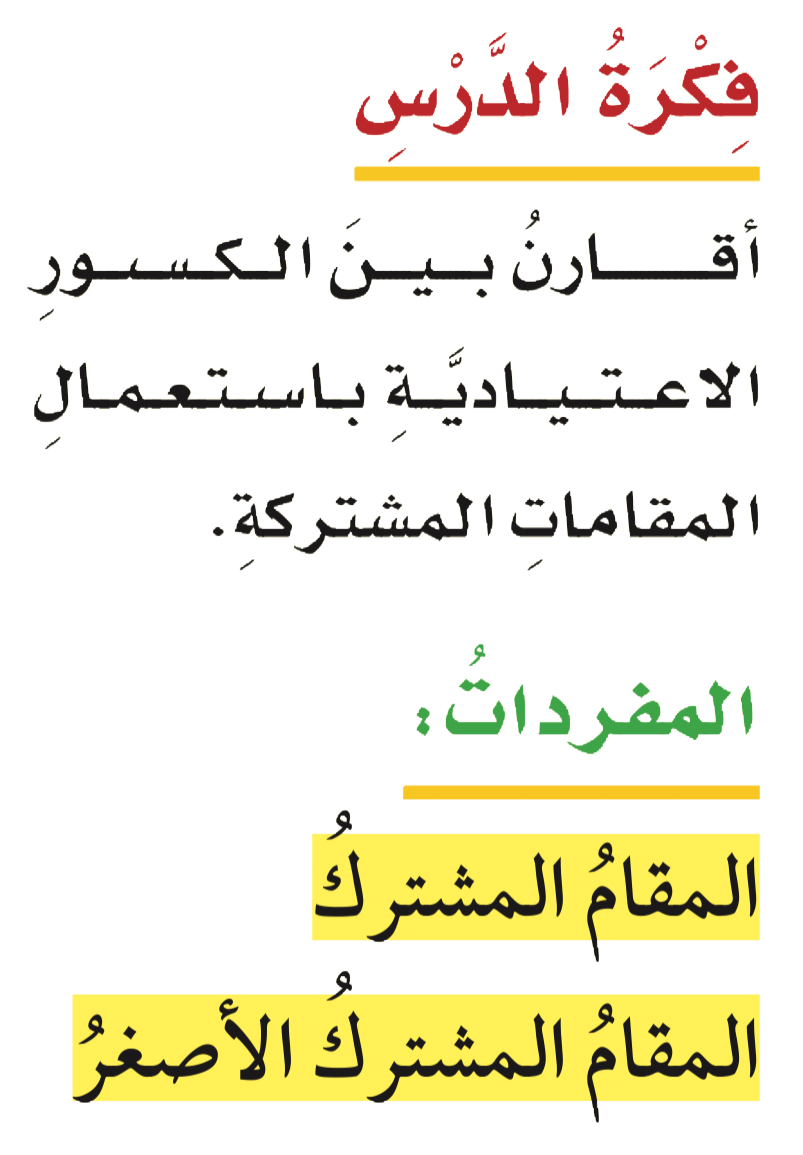 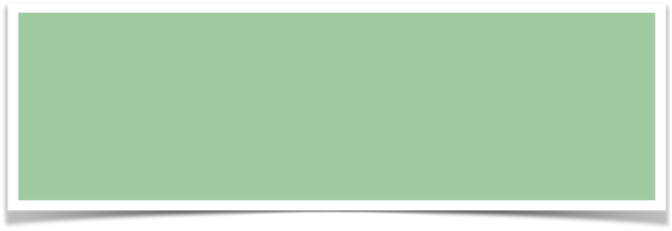 أدوات
استعد
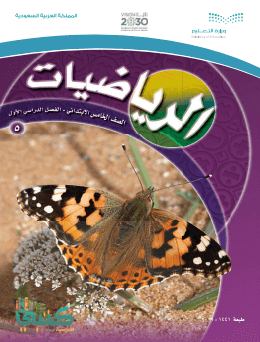 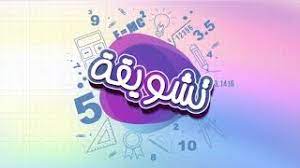 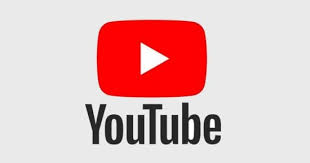 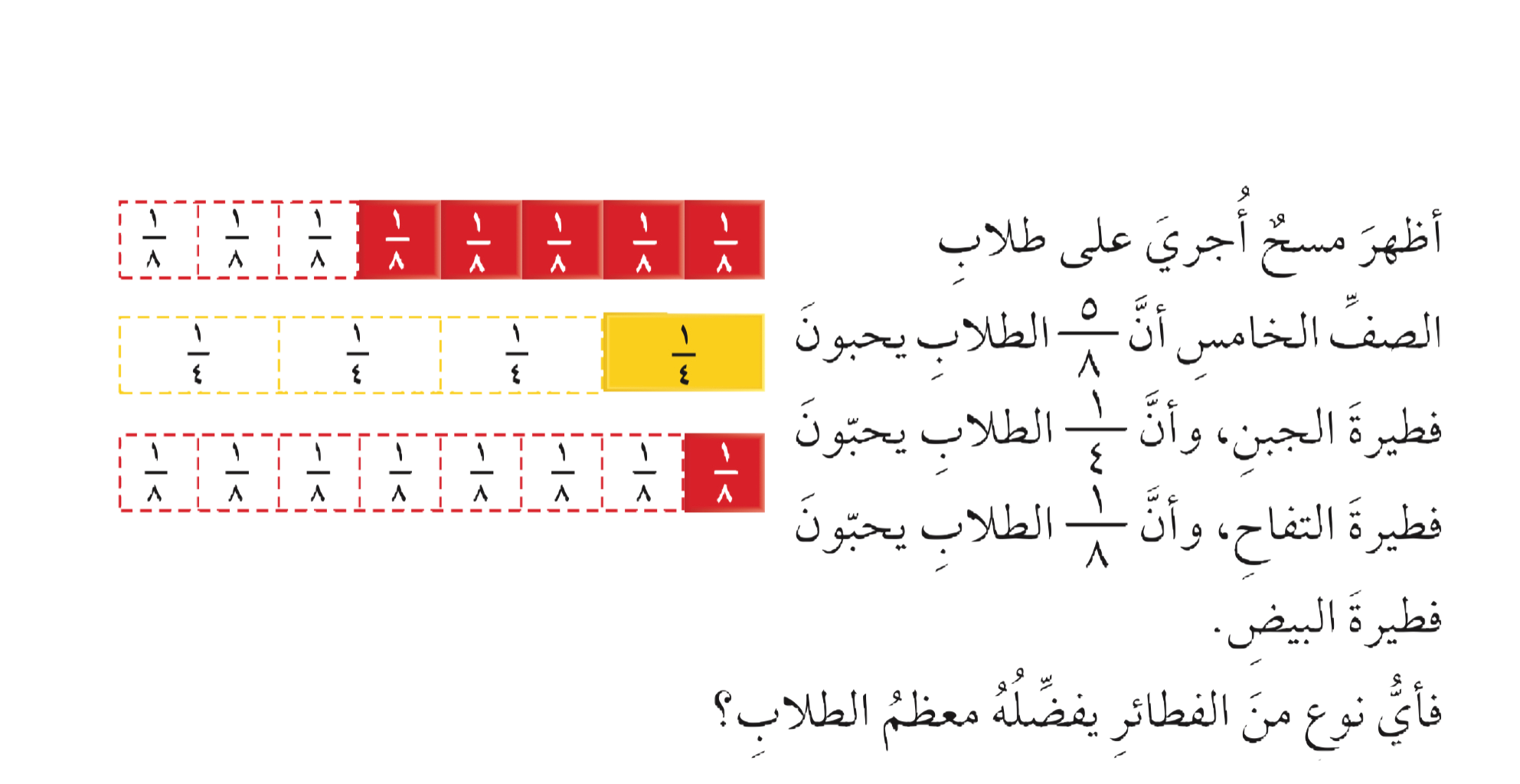 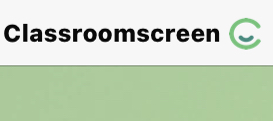 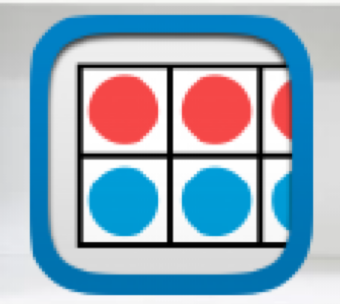 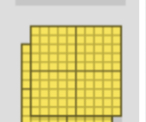 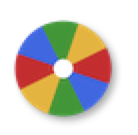 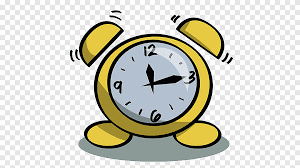 نشاط
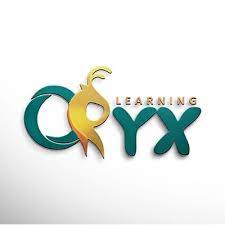 أدوات
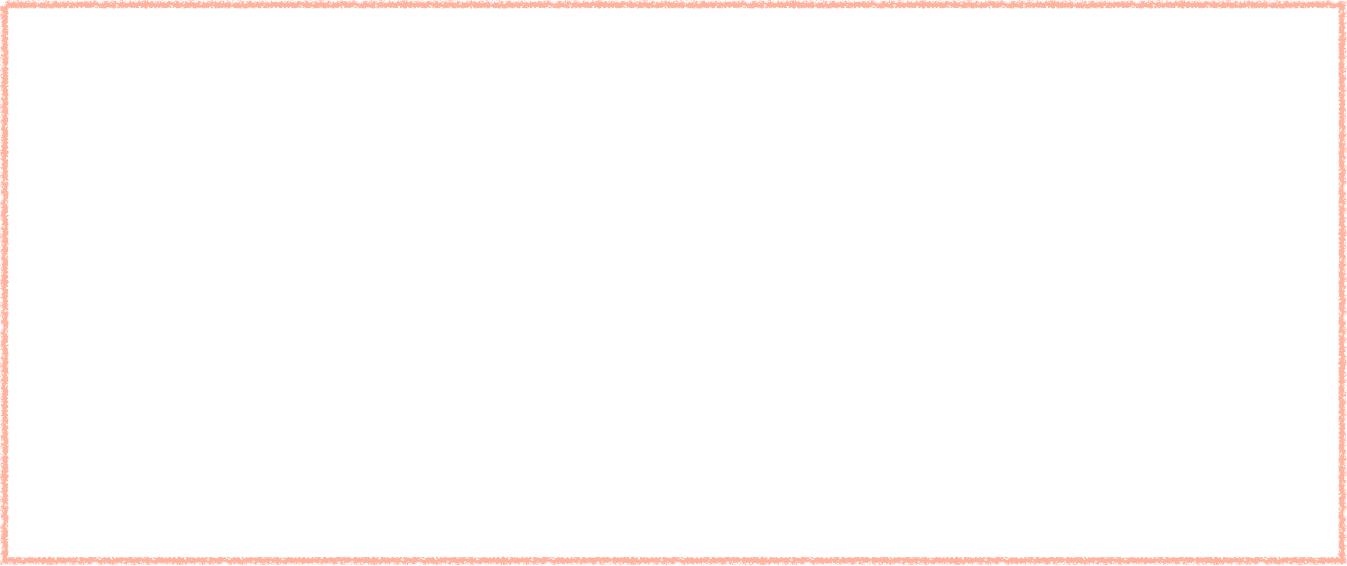 المفردات
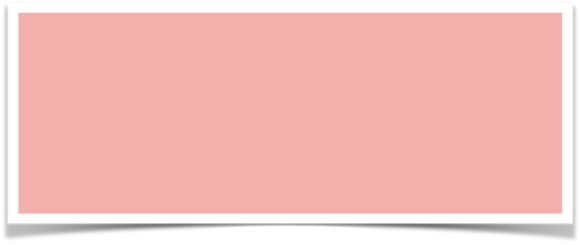 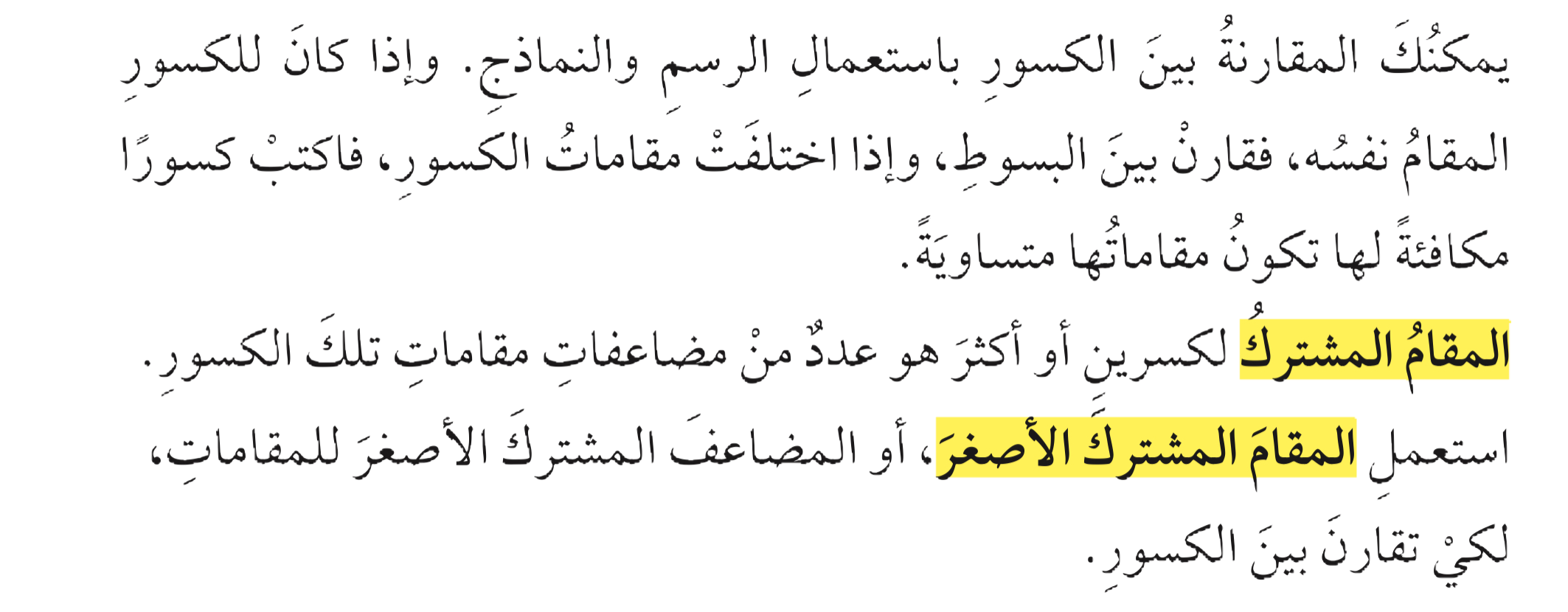 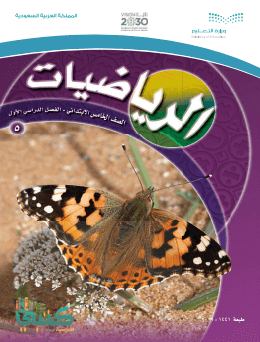 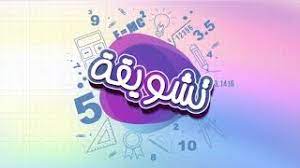 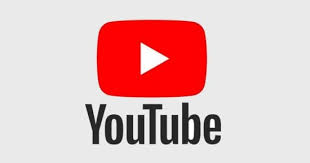 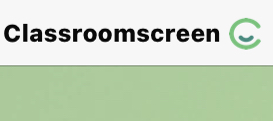 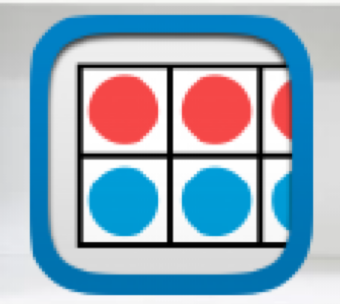 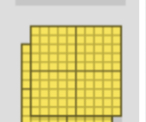 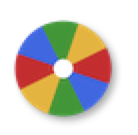 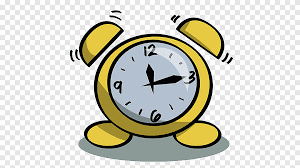 نشاط
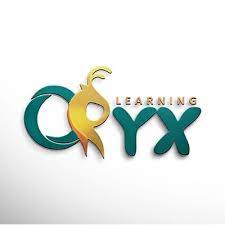 أدوات
مثال من واقع الحياة
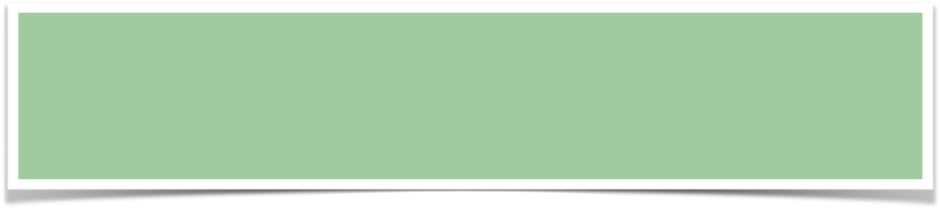 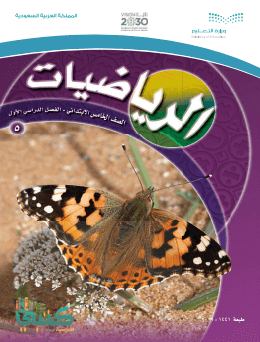 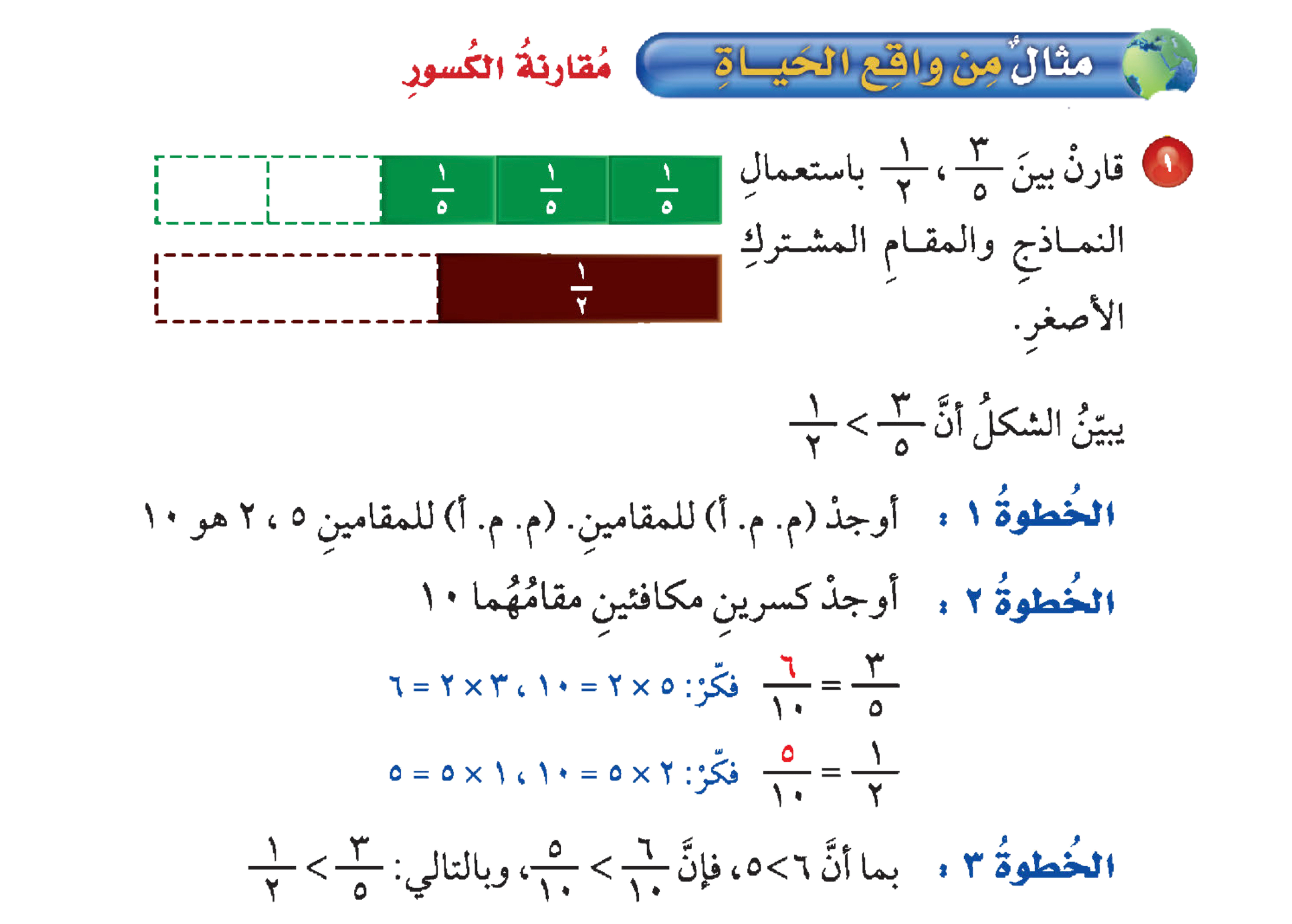 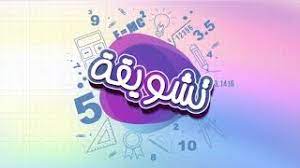 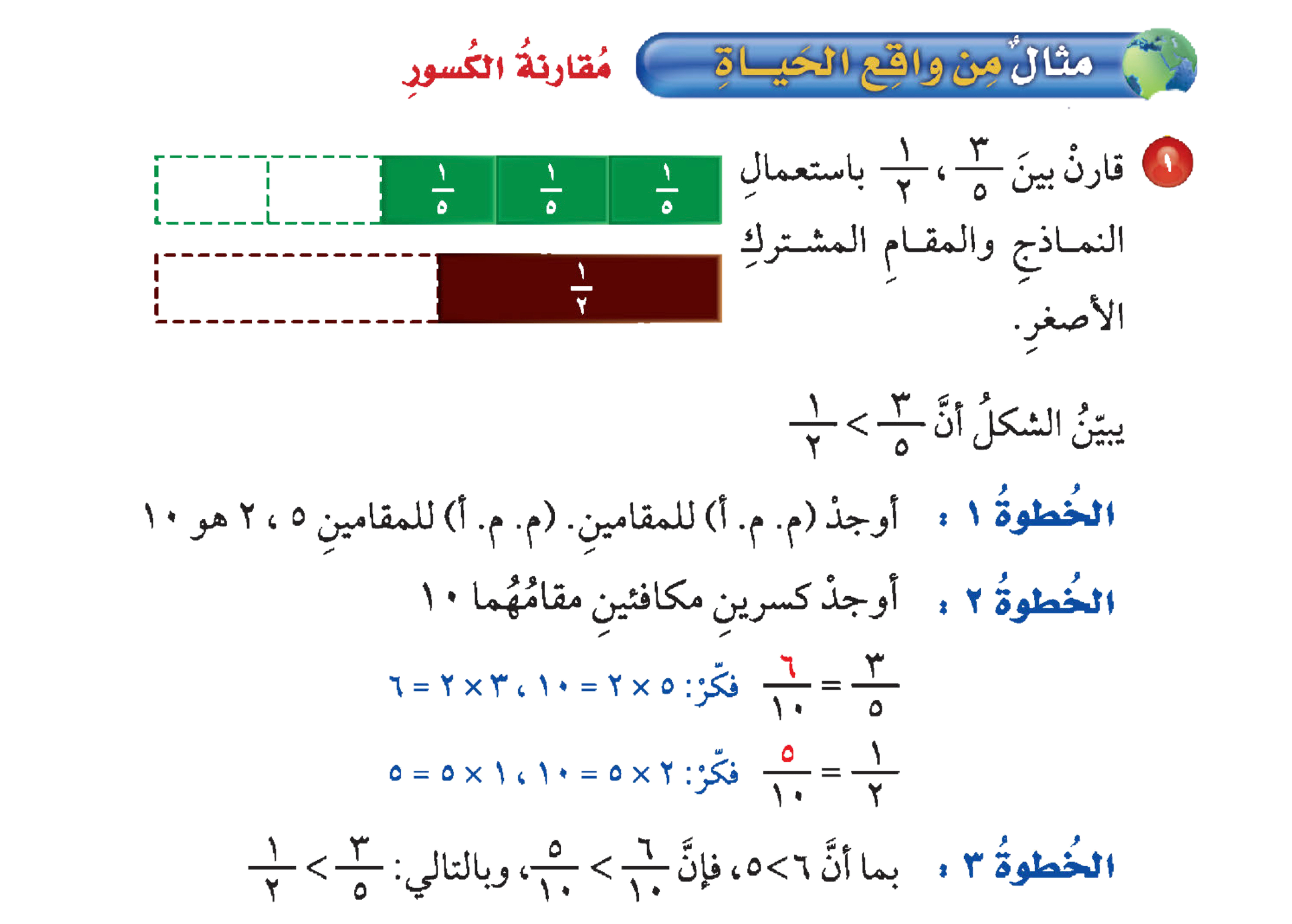 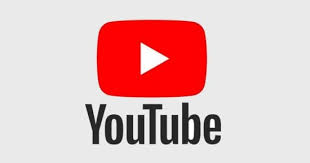 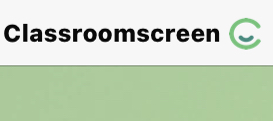 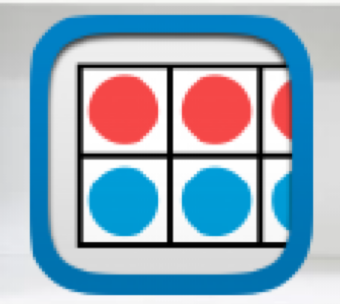 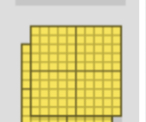 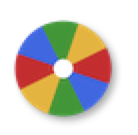 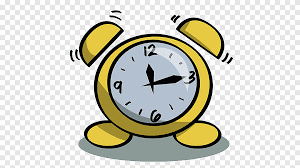 نشاط
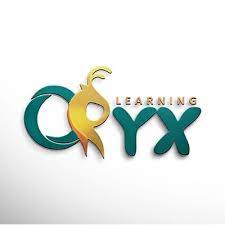 أدوات
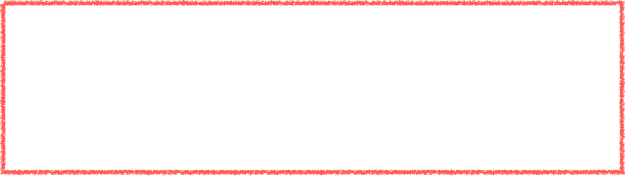 مثال
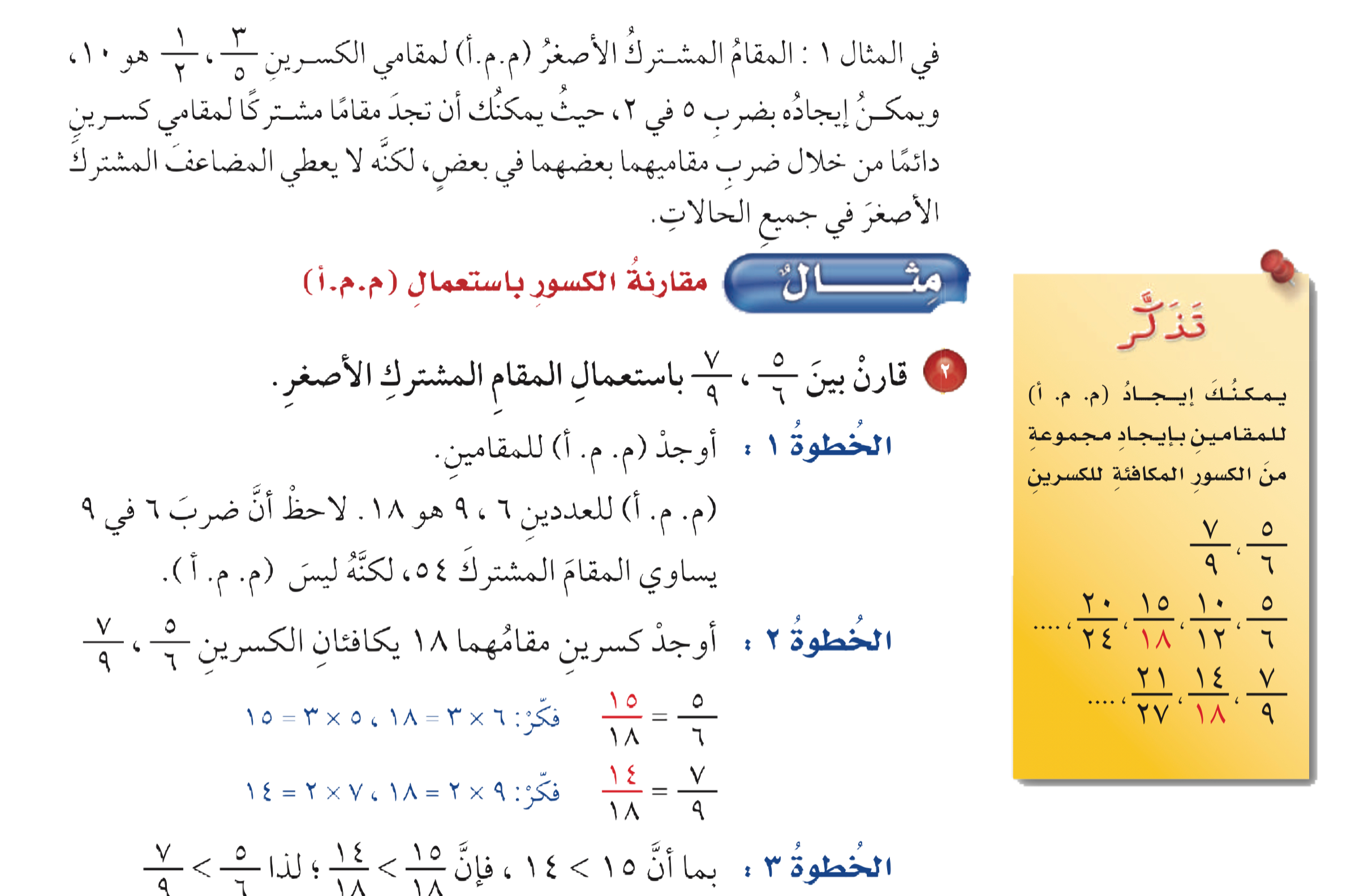 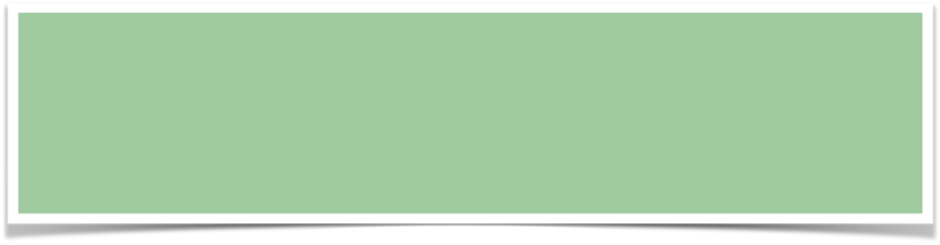 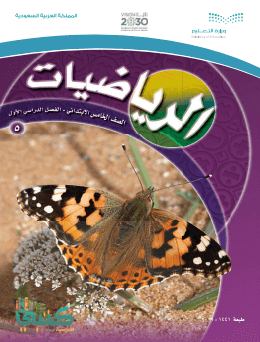 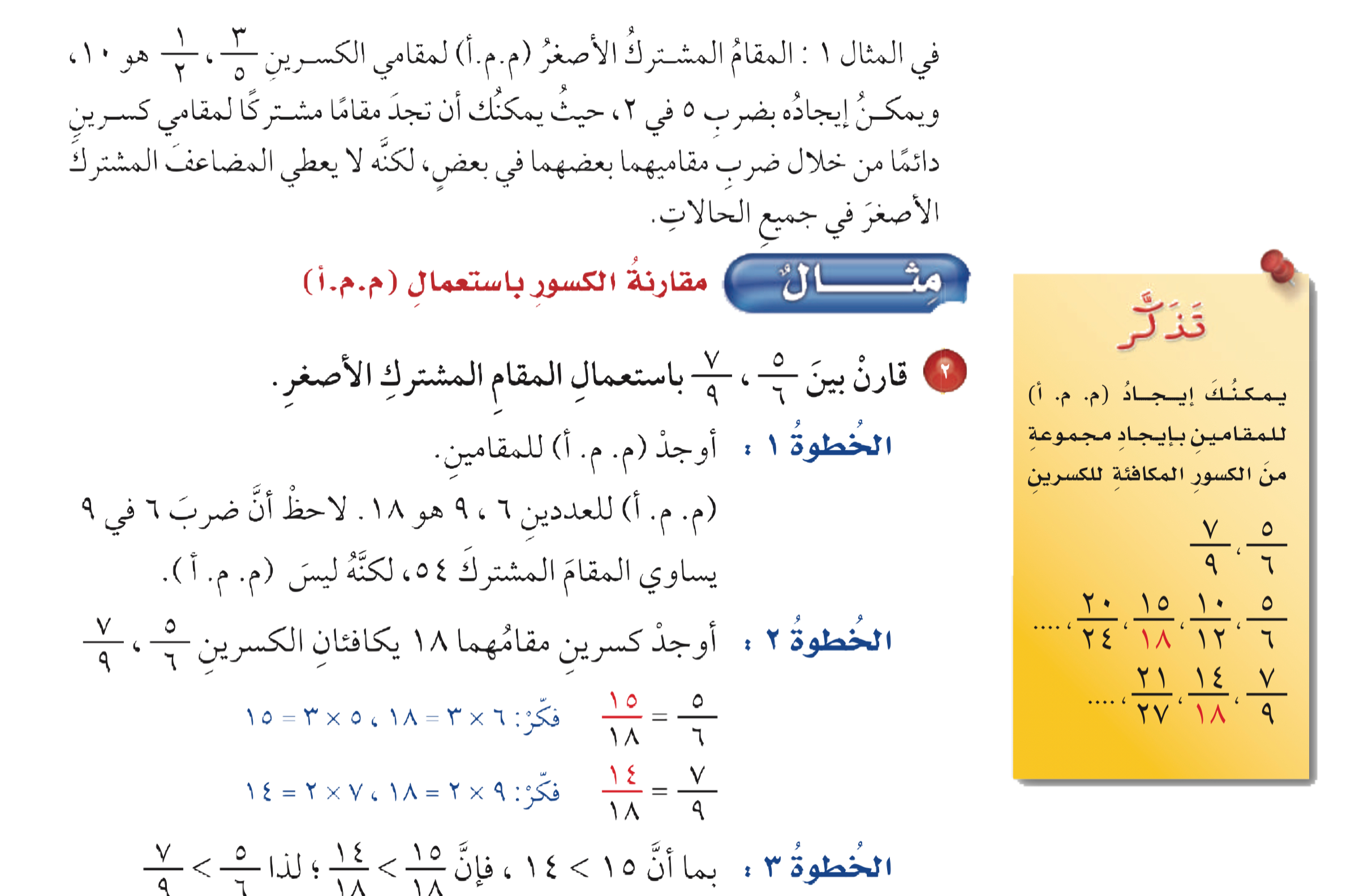 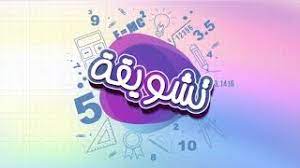 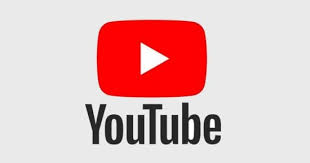 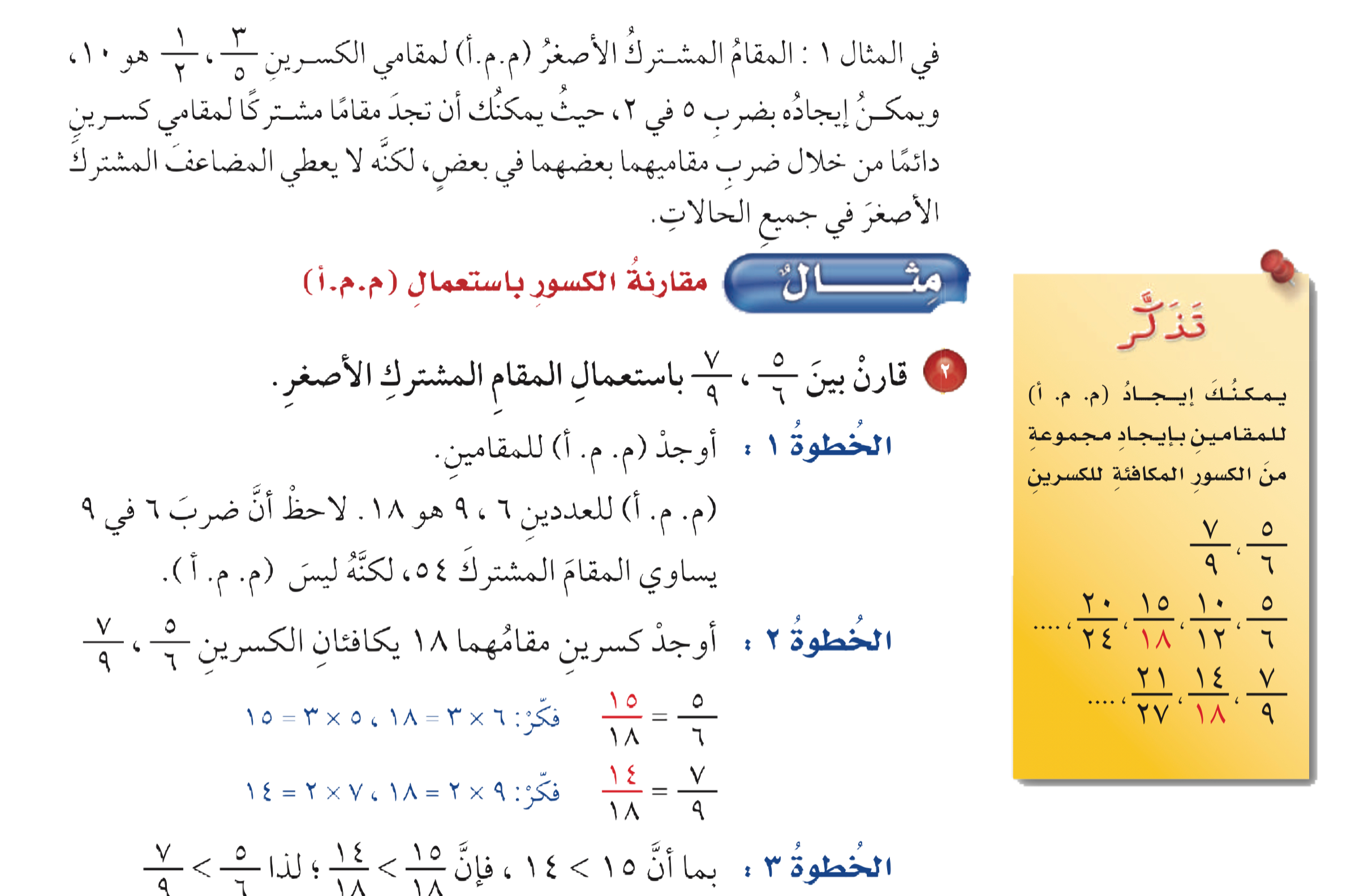 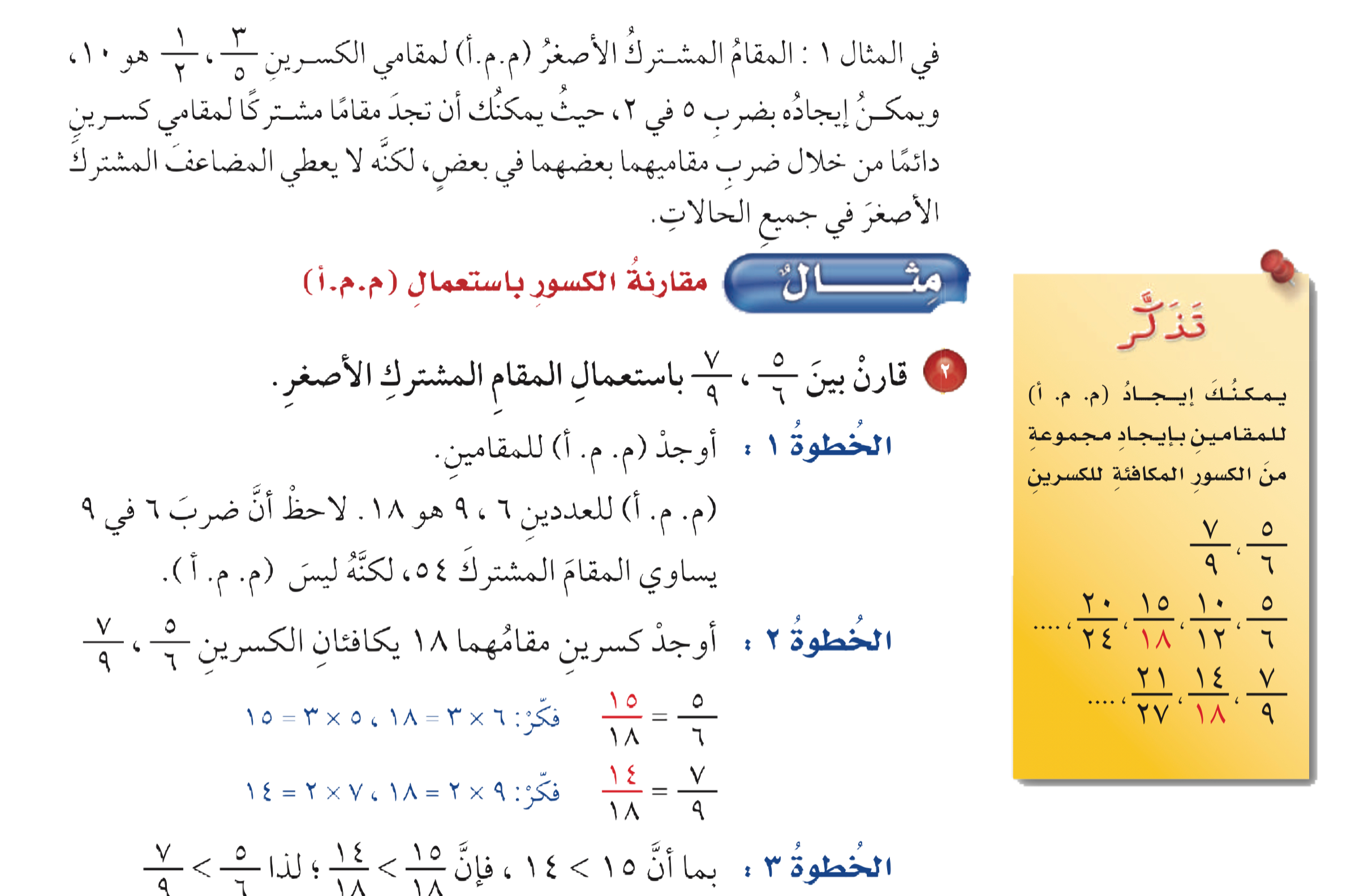 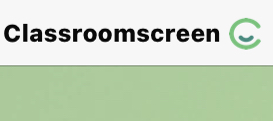 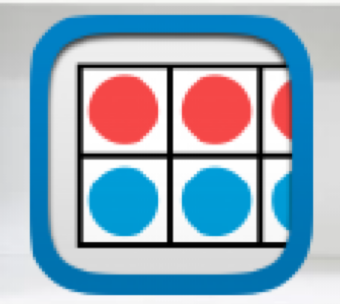 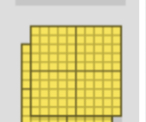 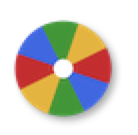 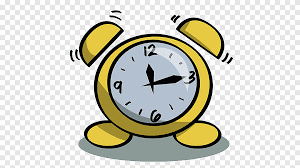 نشاط
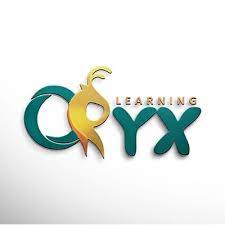 أدوات
مثال من واقع الحياة
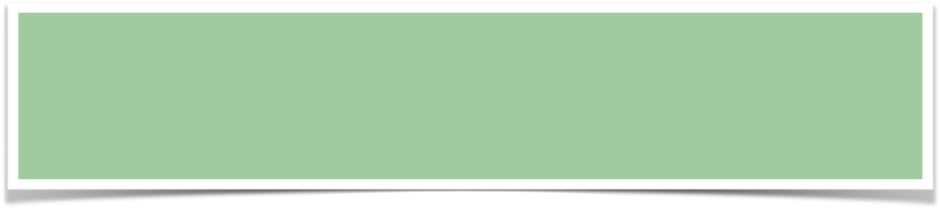 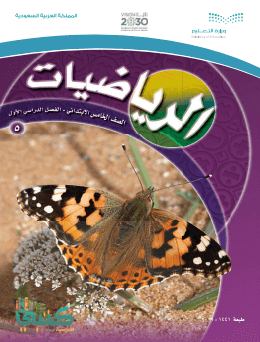 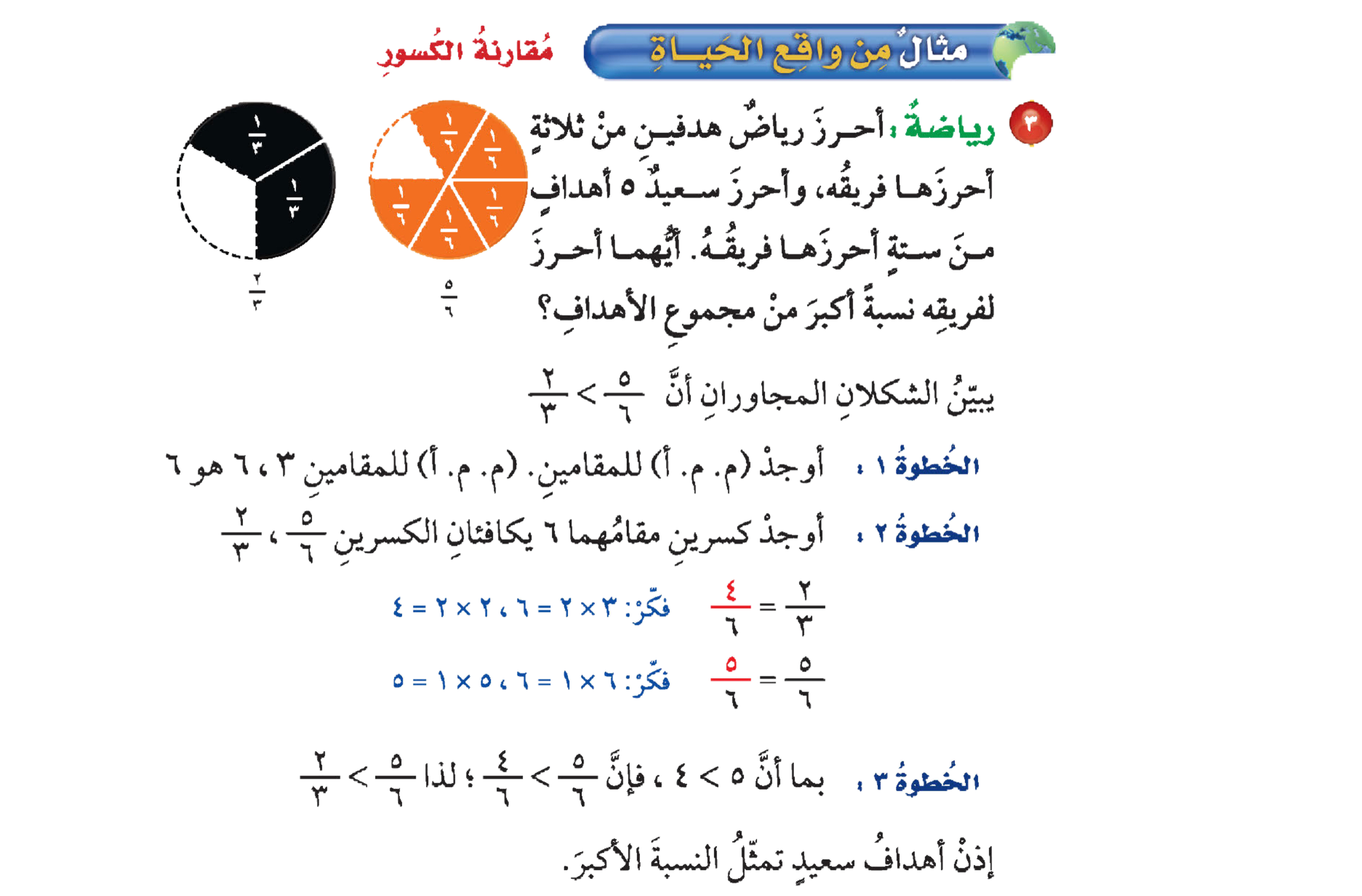 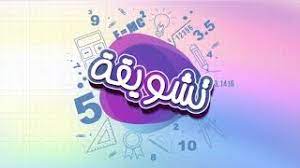 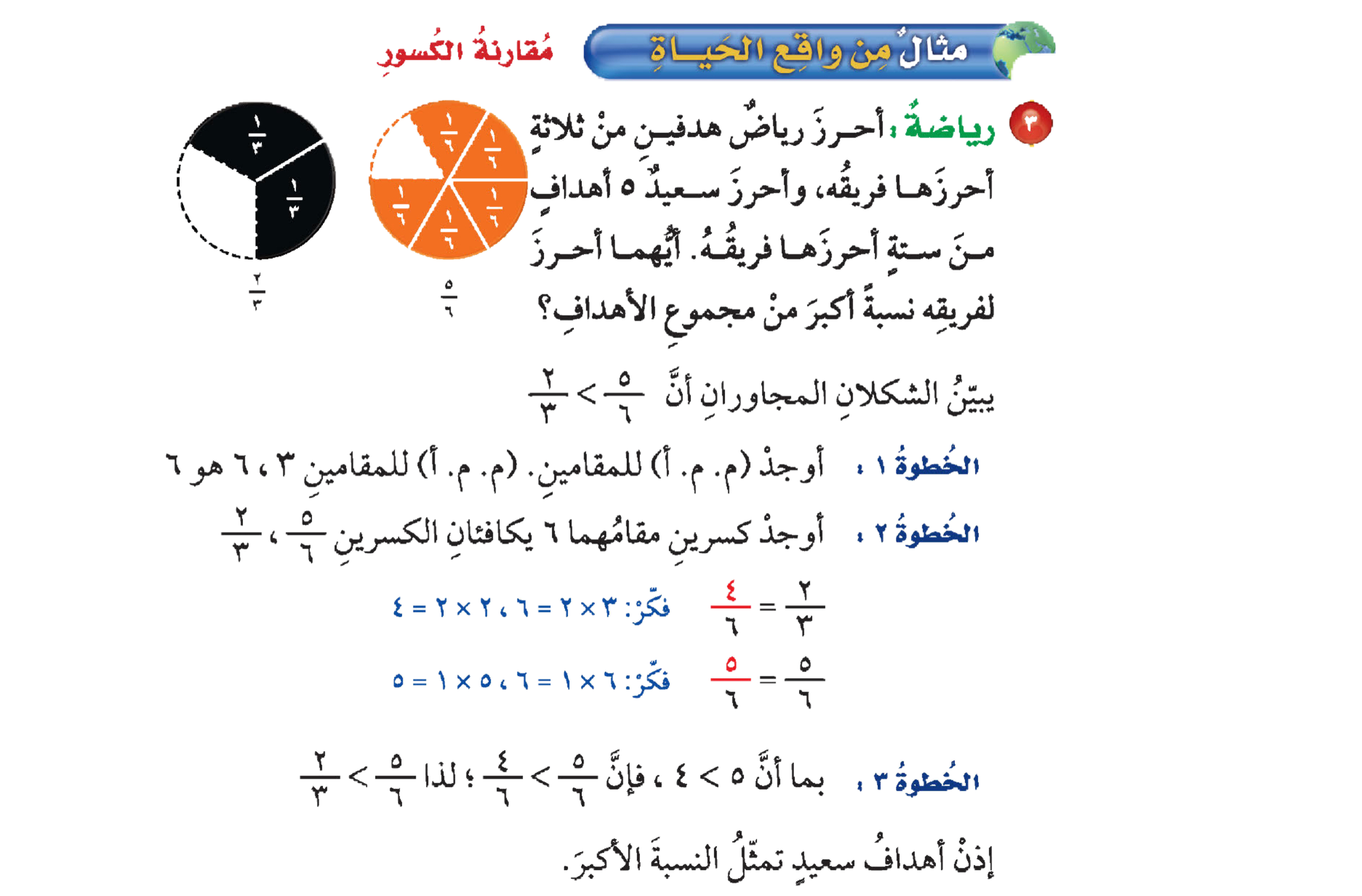 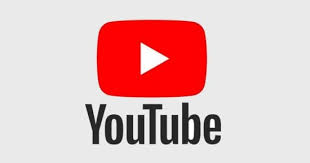 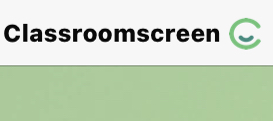 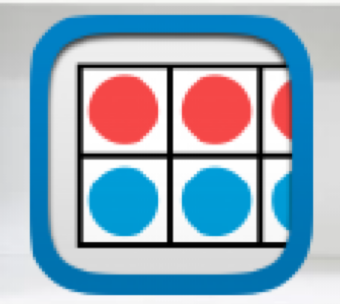 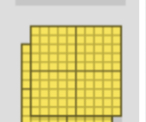 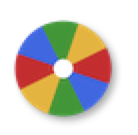 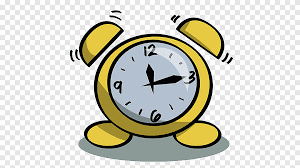 نشاط
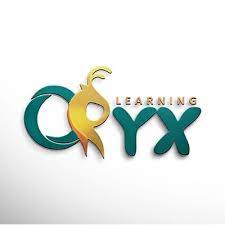 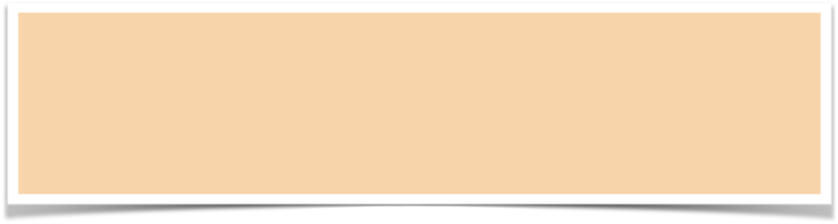 أدوات
الحل
تــــــأكد
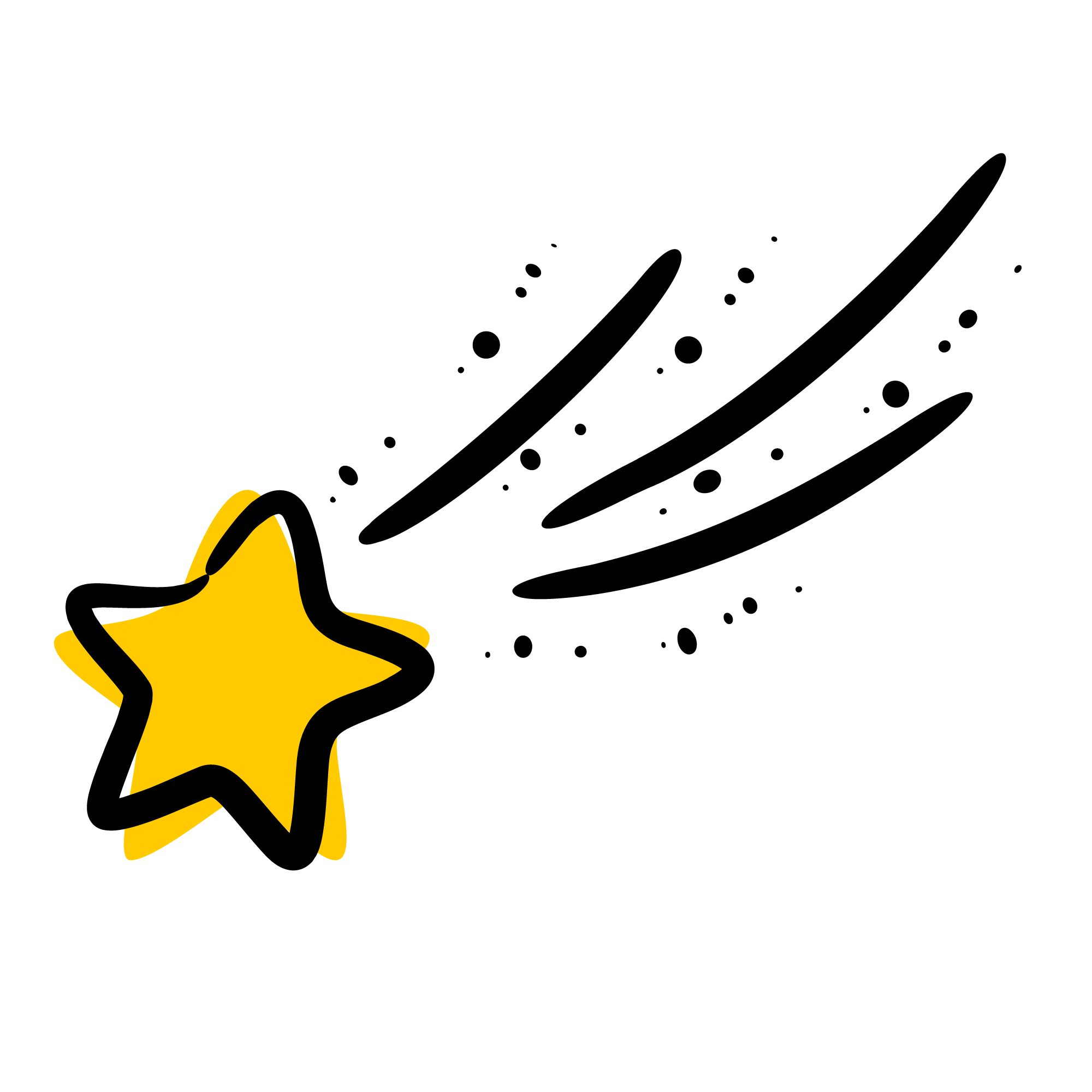 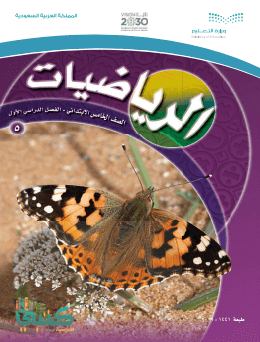 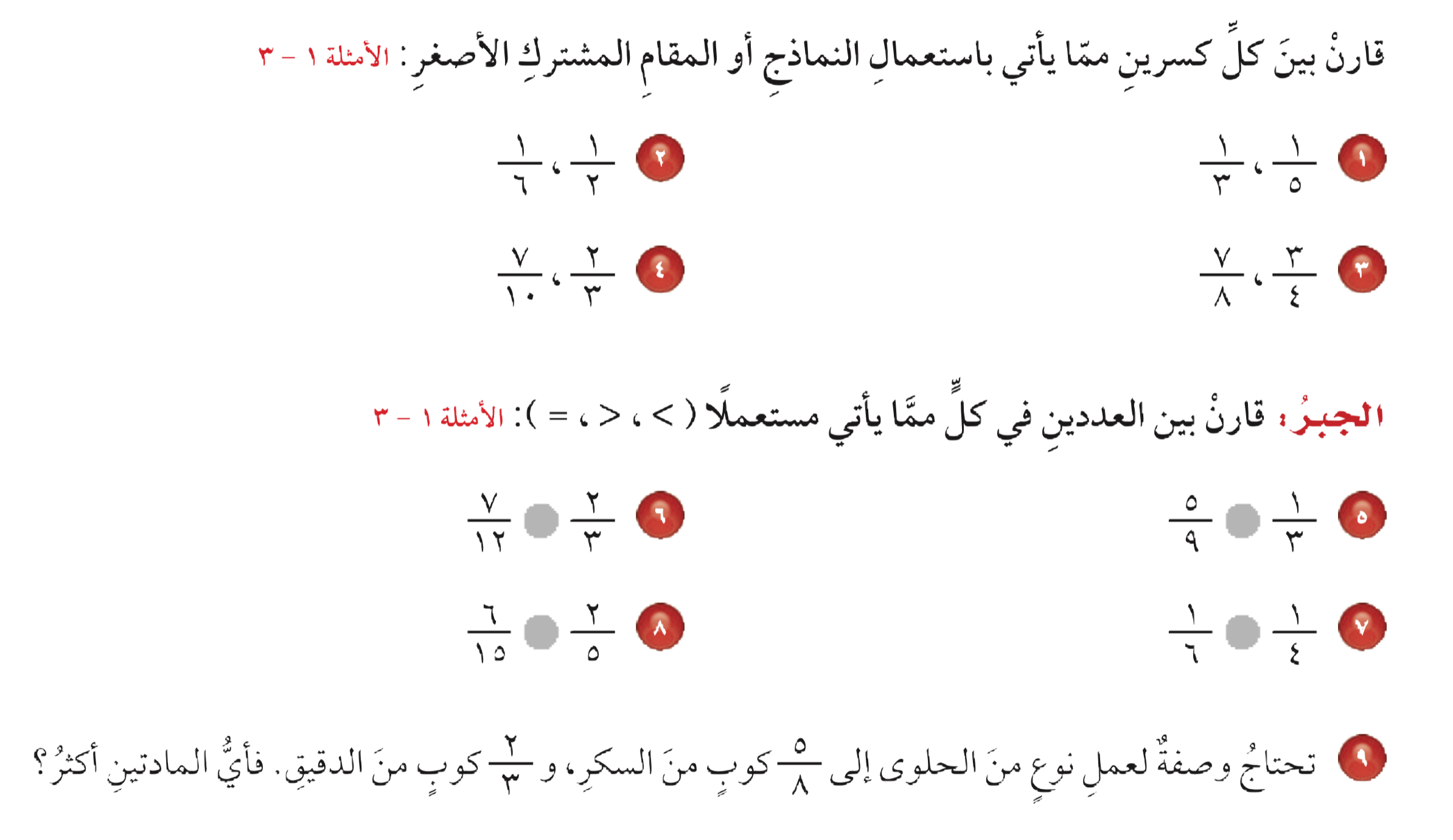 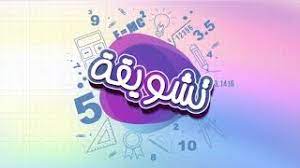 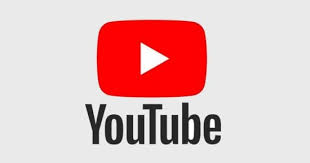 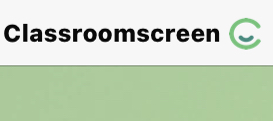 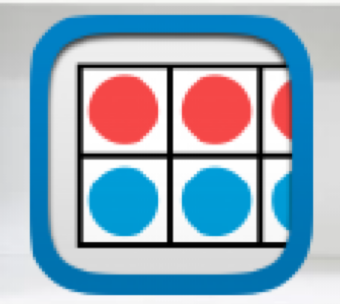 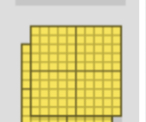 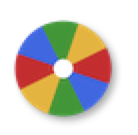 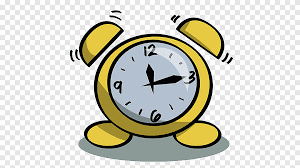 نشاط
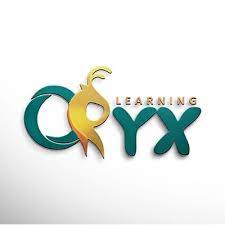 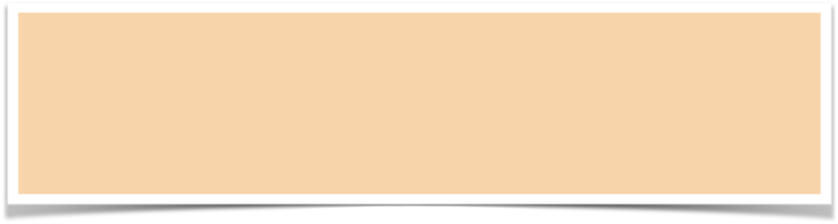 أدوات
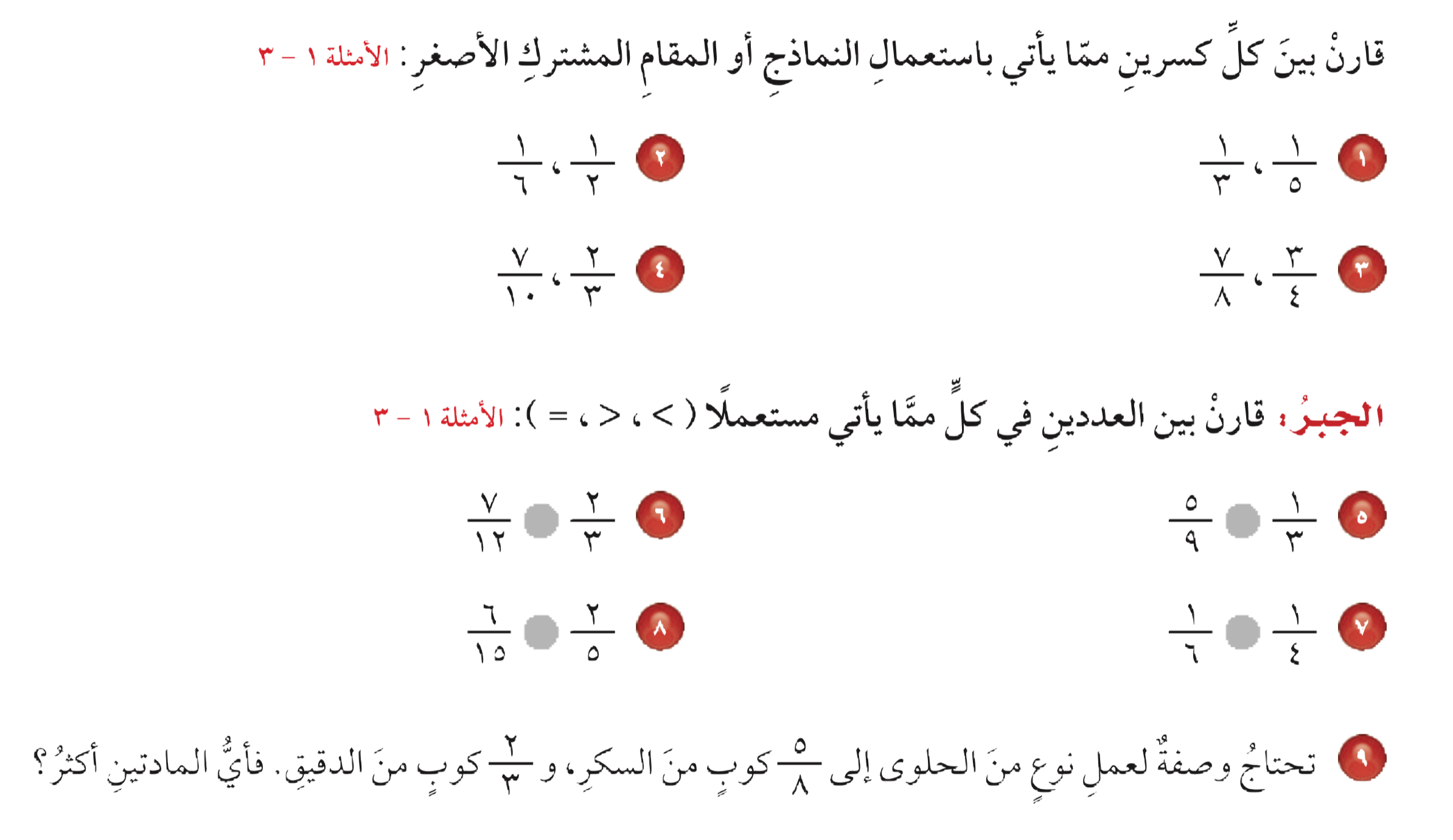 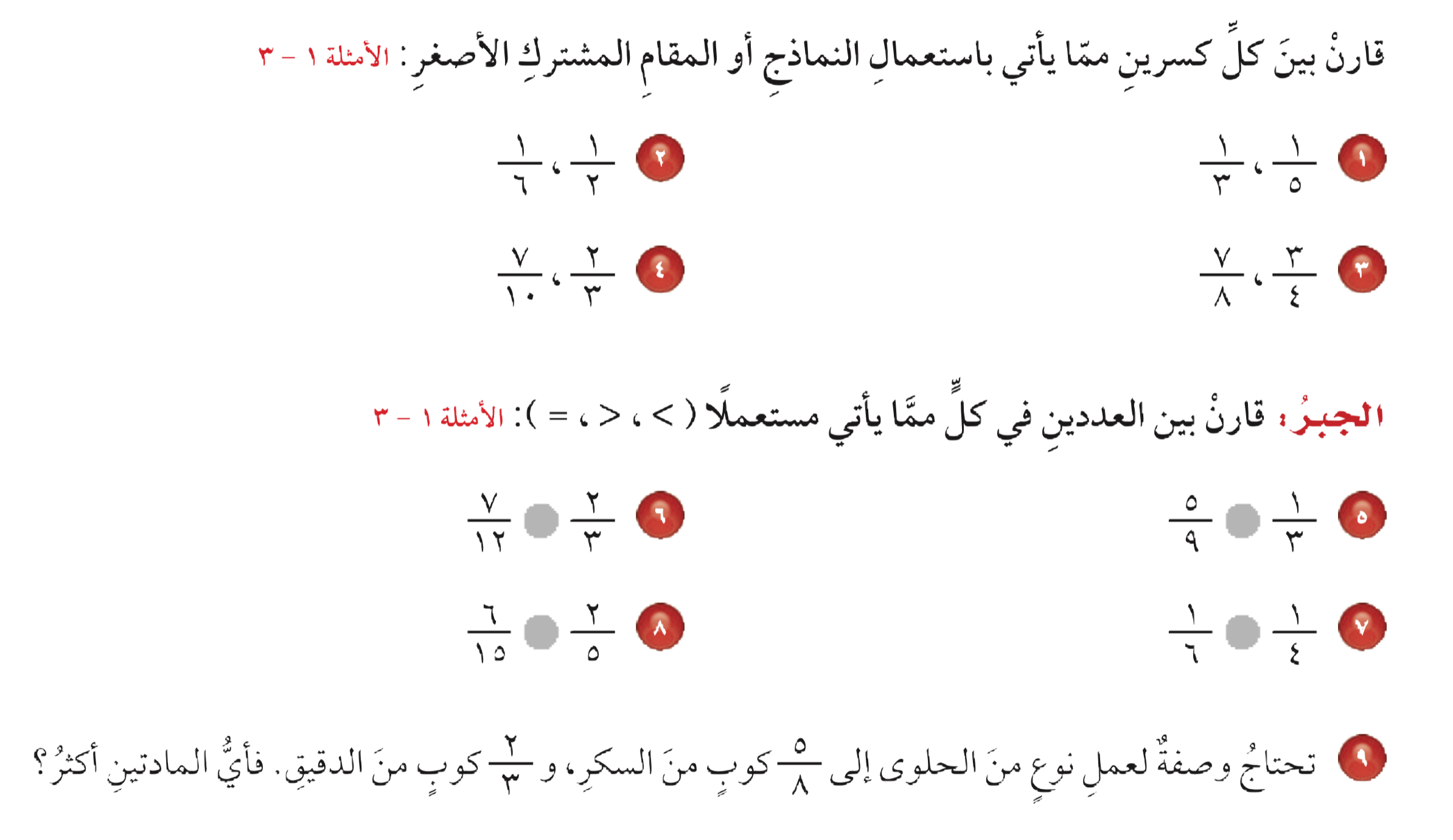 ٦
٧
٢٠
٢١
تــــــأكد
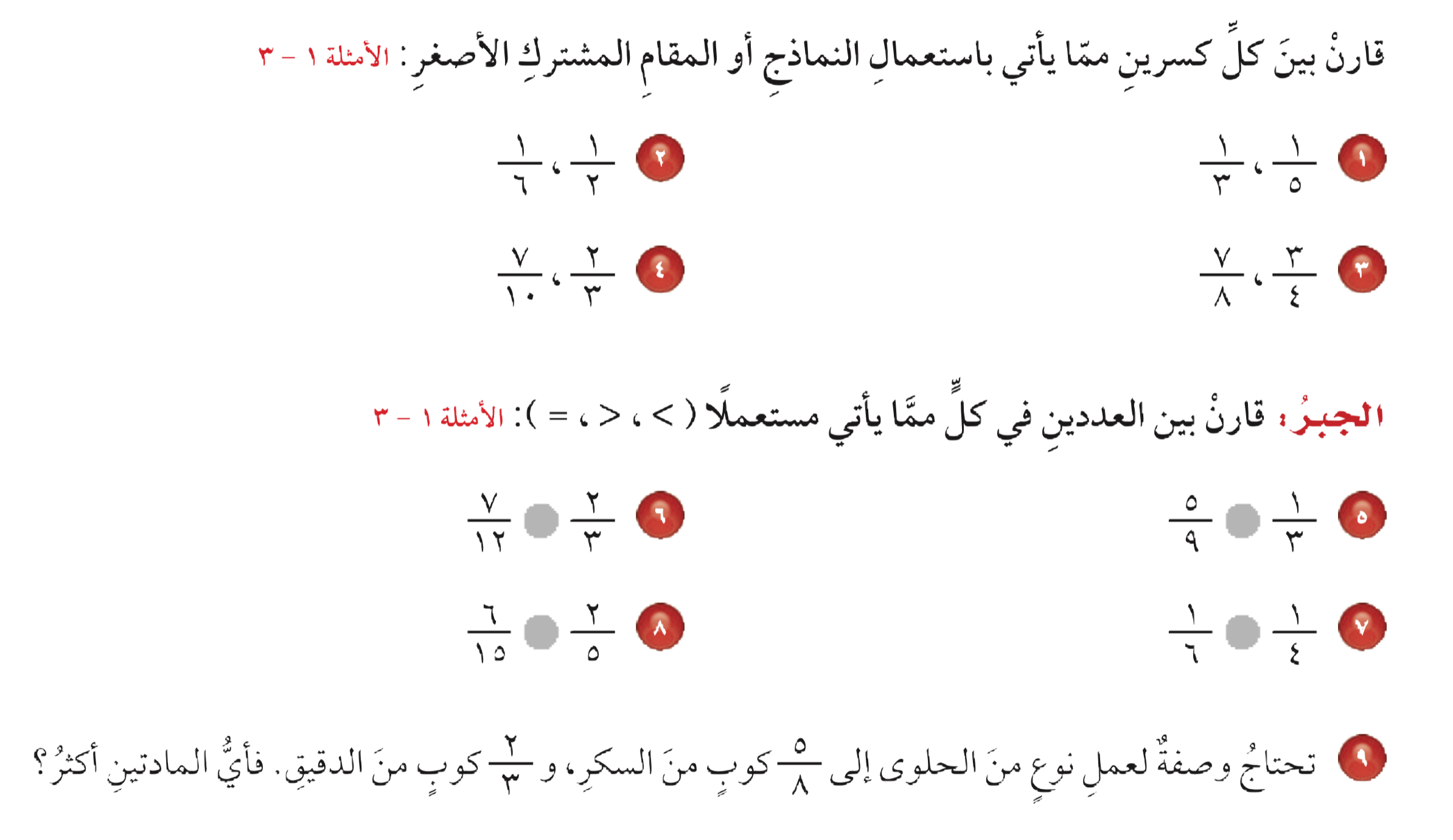 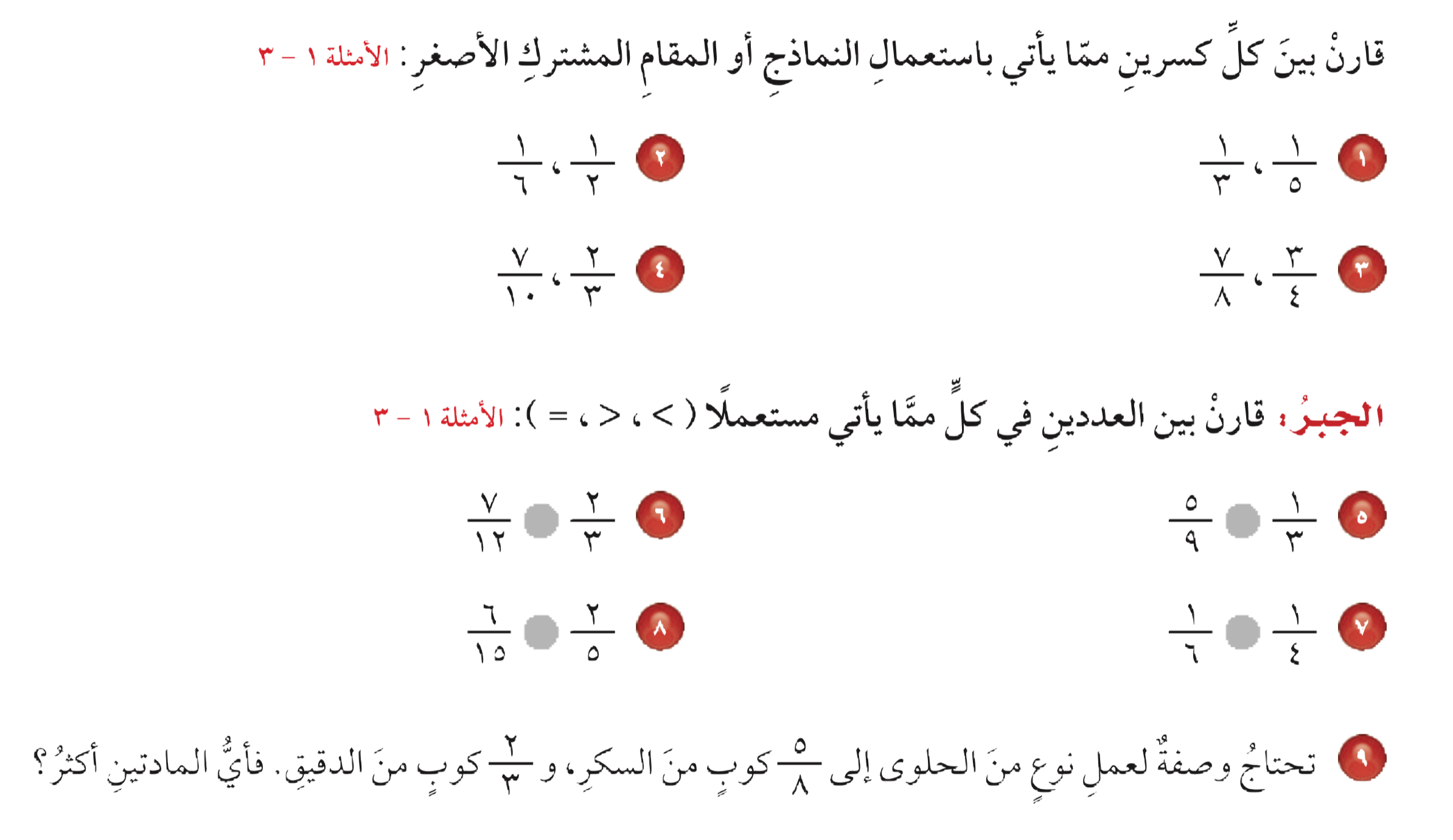 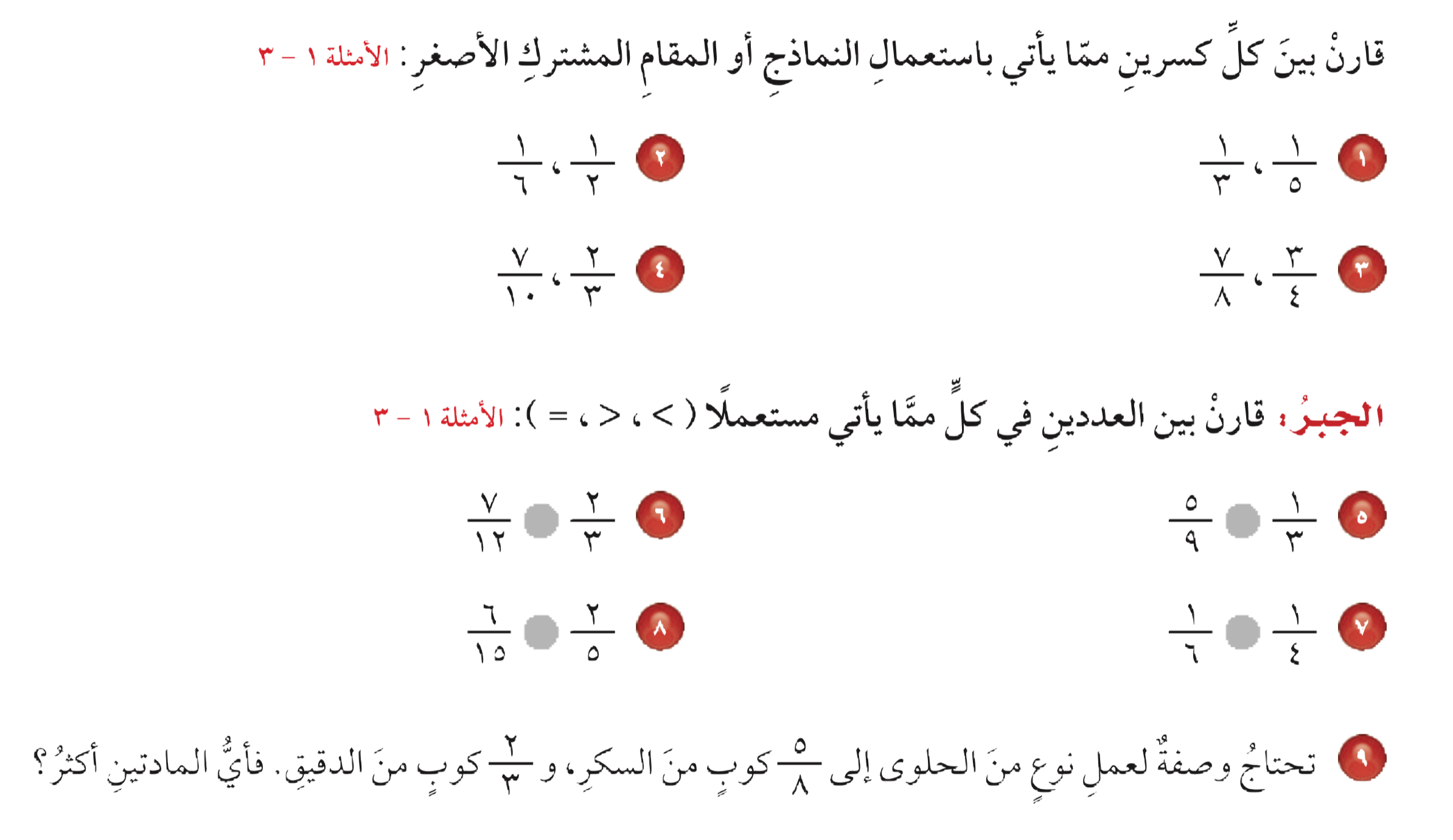 <
>
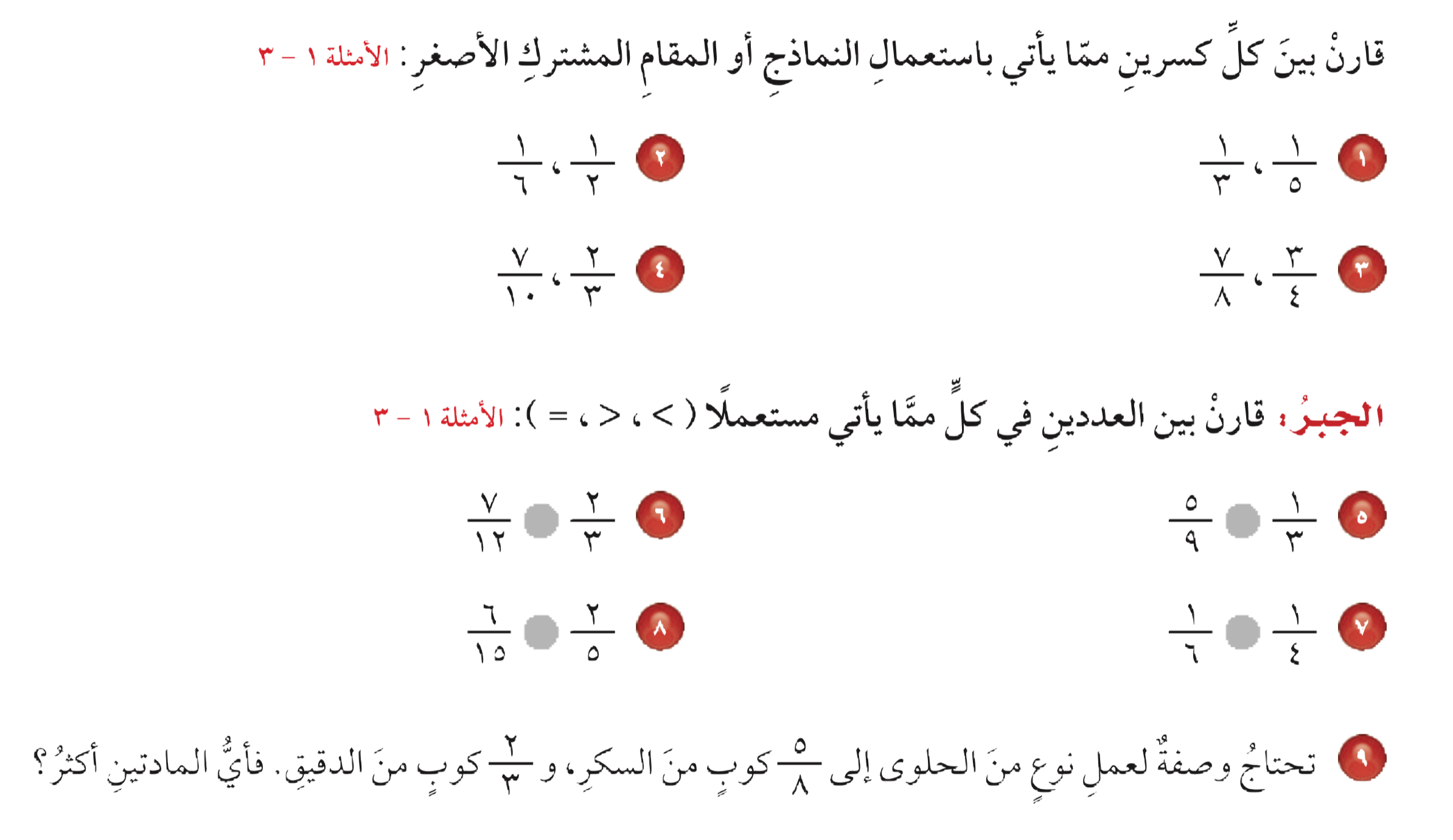 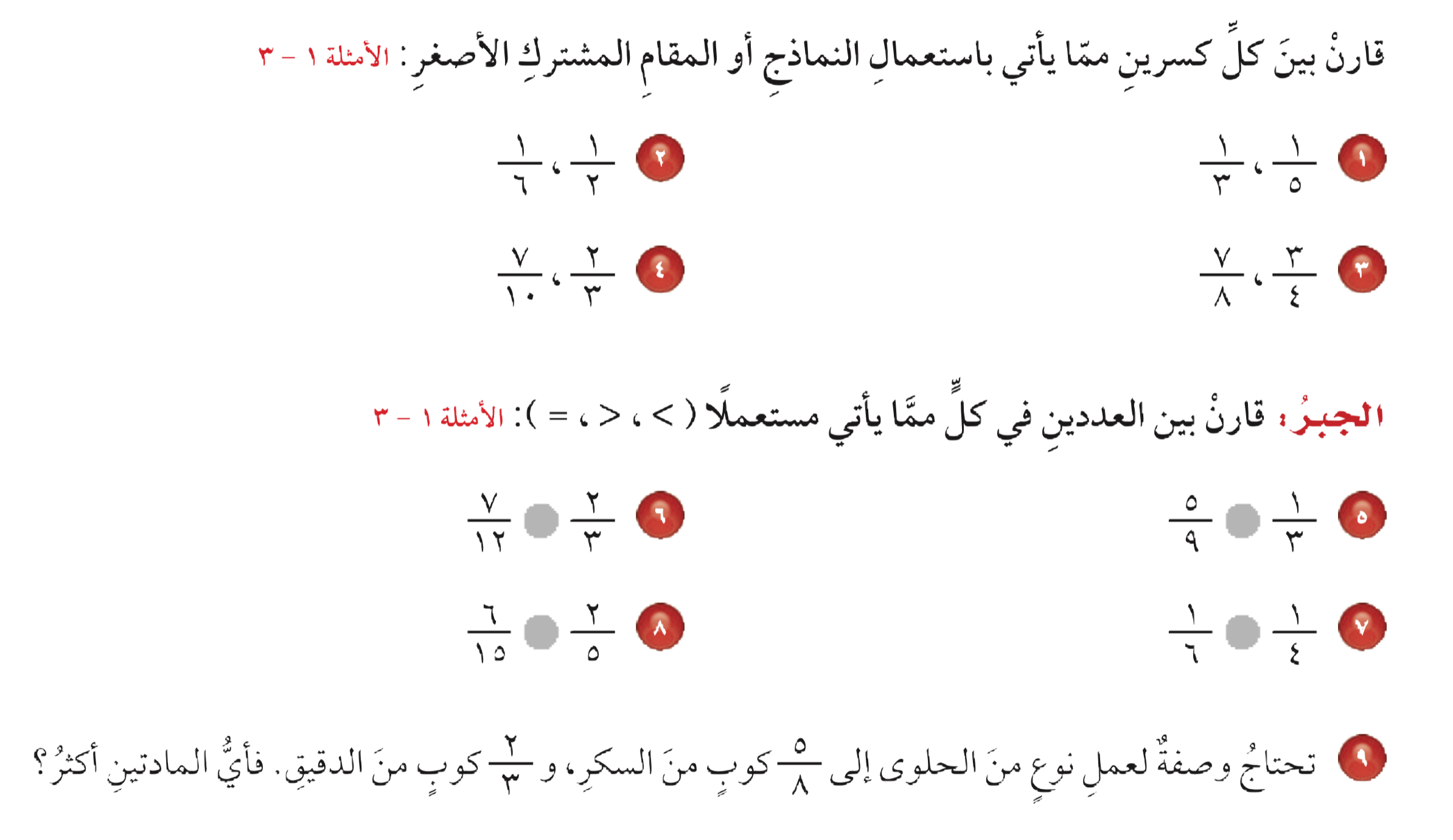 <
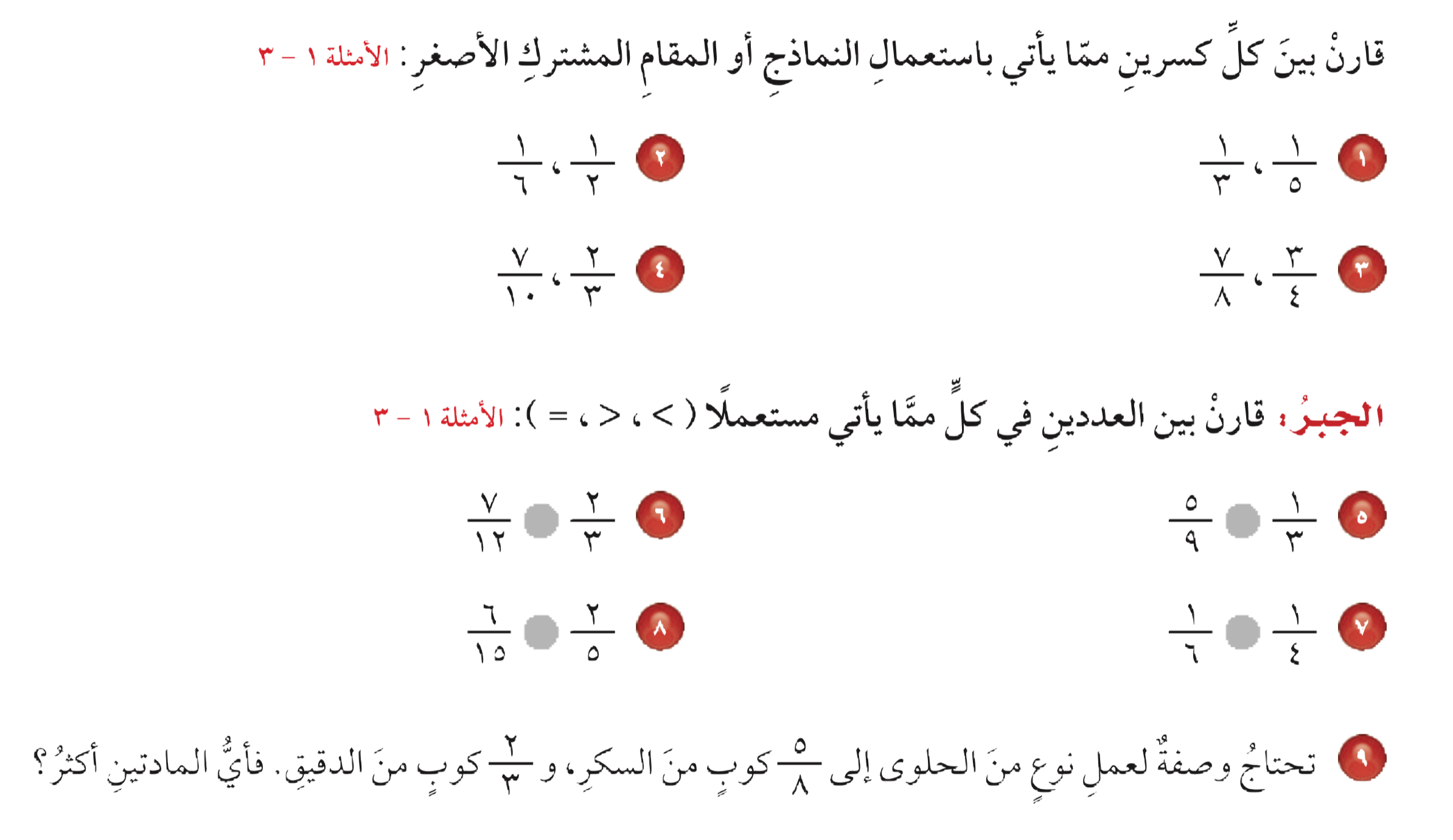 <
<
<
٨
٨
٣٠
٣٠
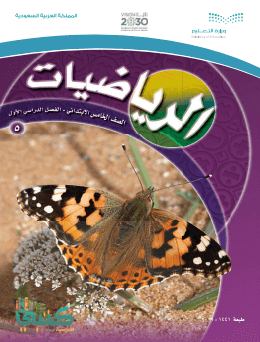 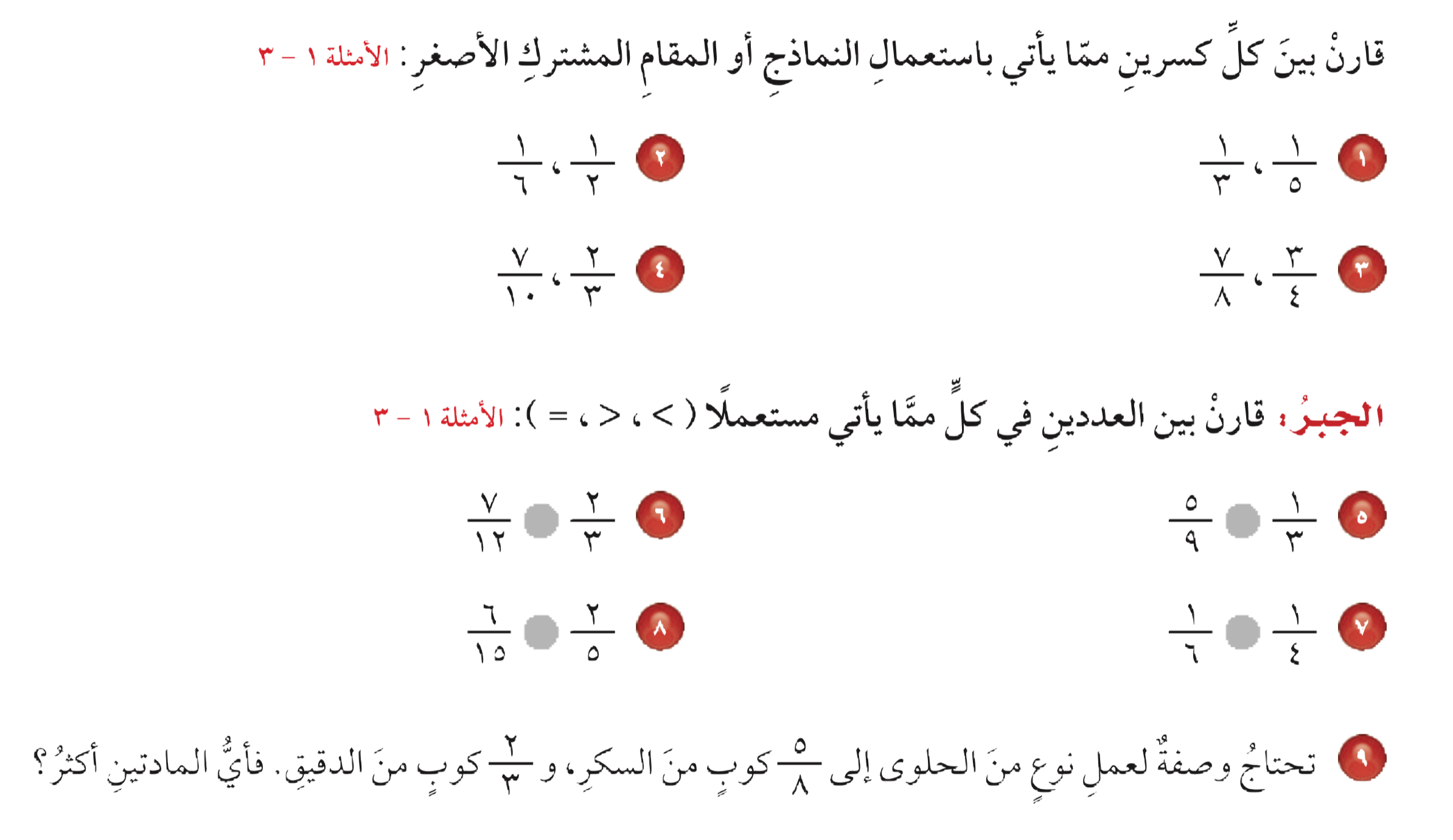 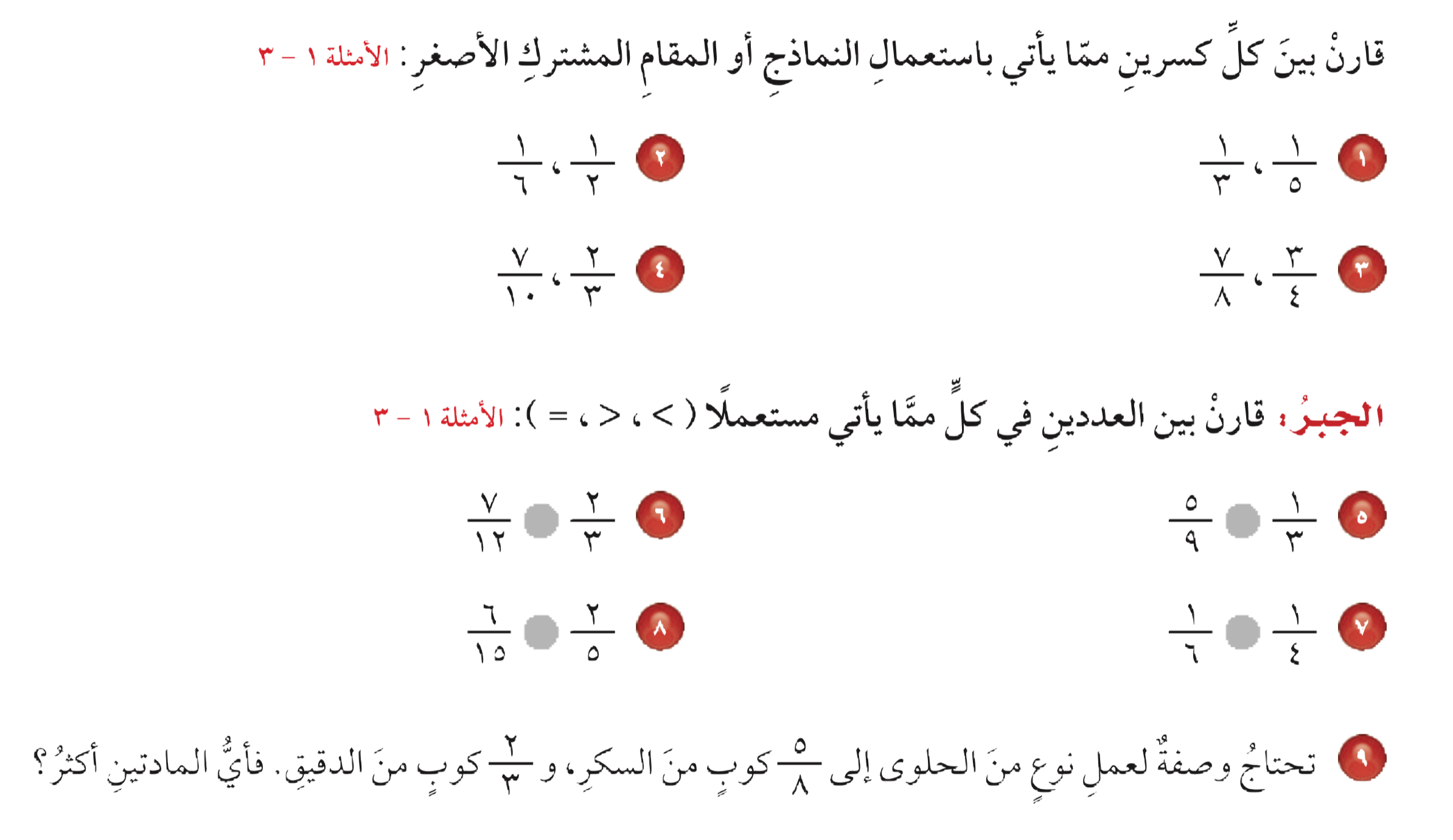 البسط في الكسرين متساوي
كلما كبر المقام صغرت قيمة الكسر
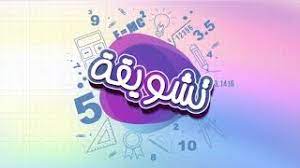 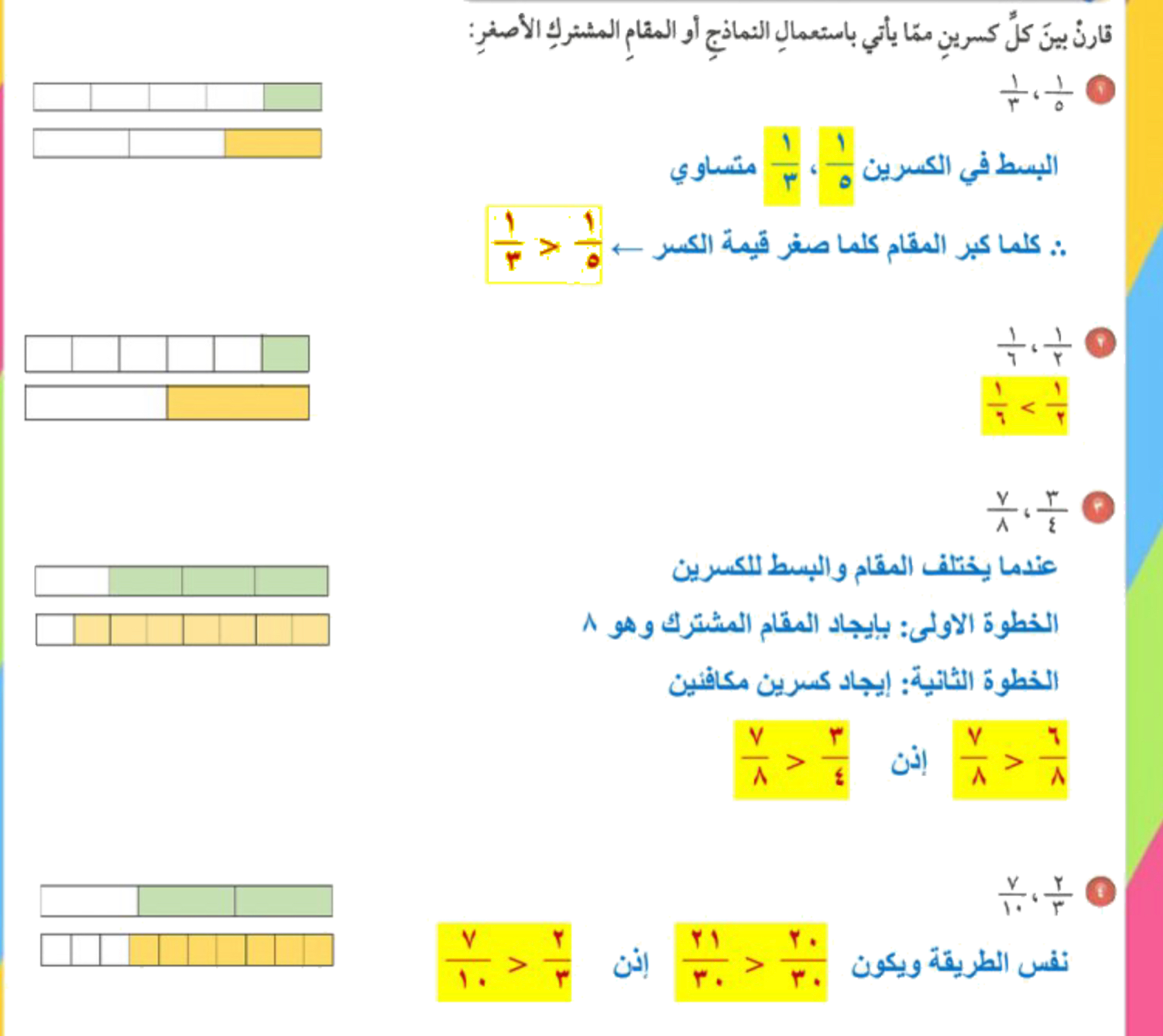 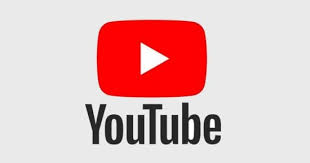 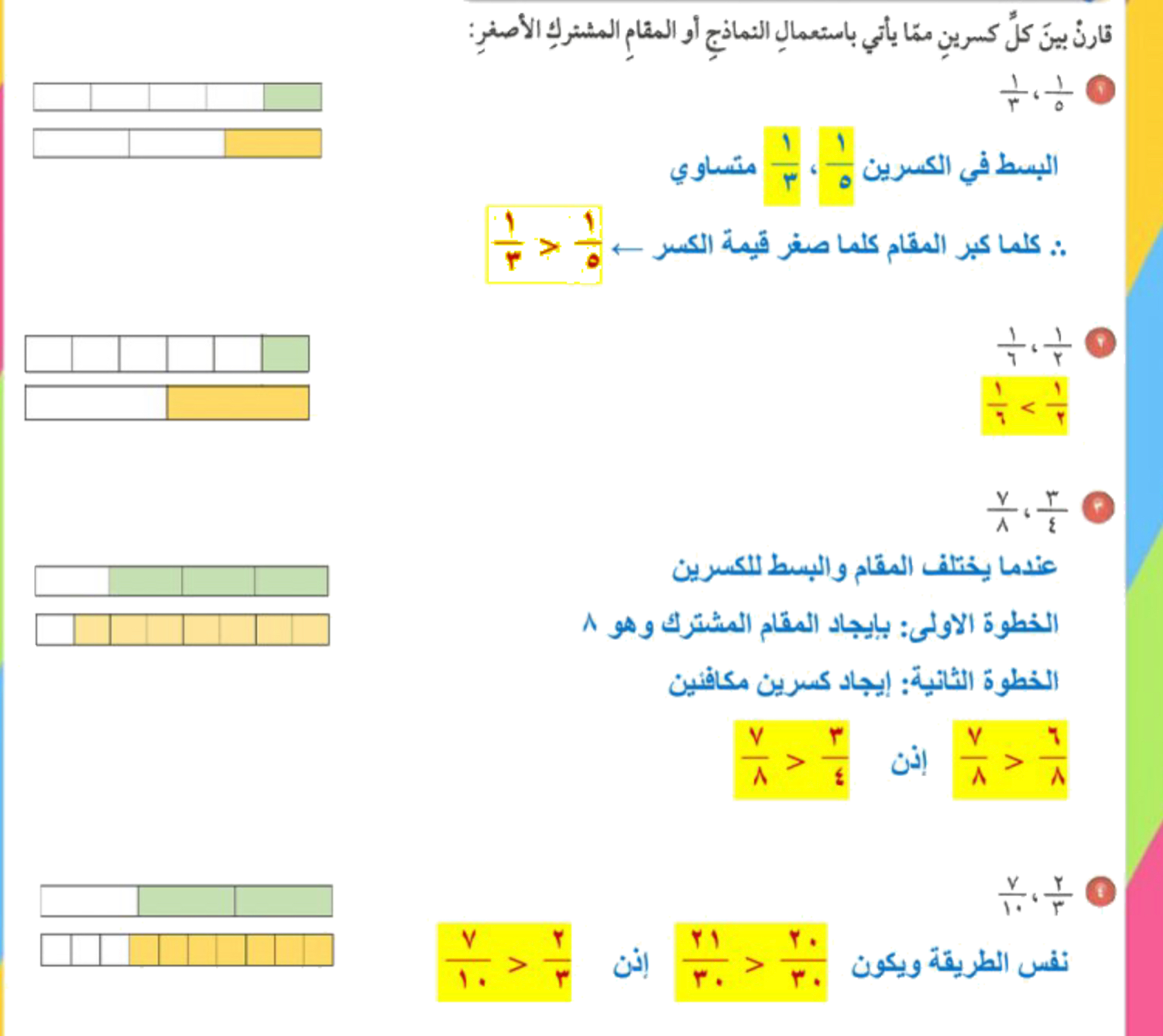 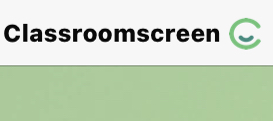 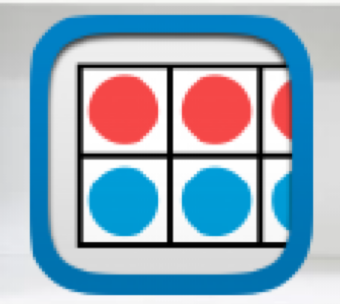 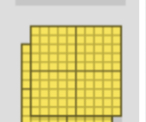 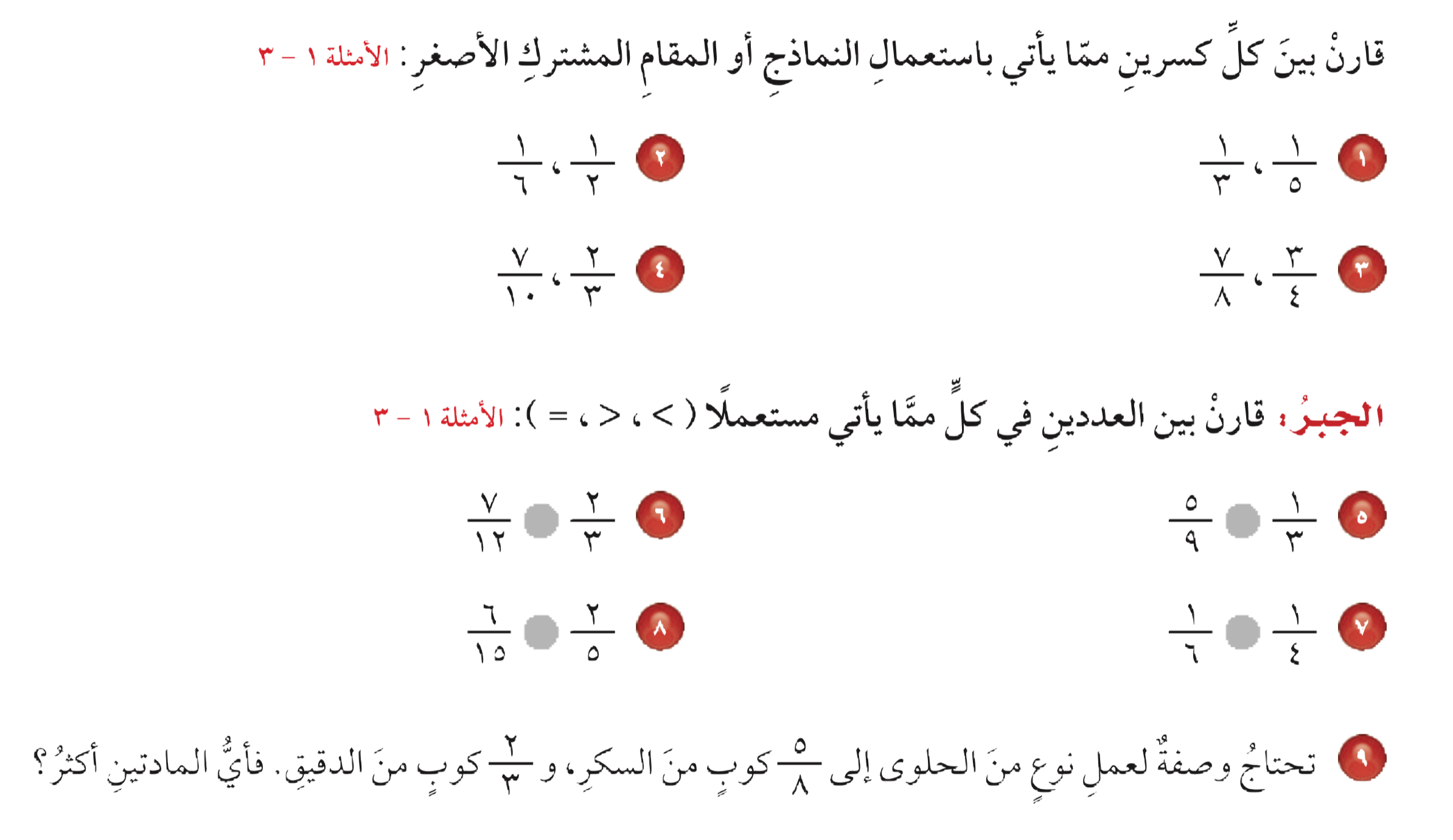 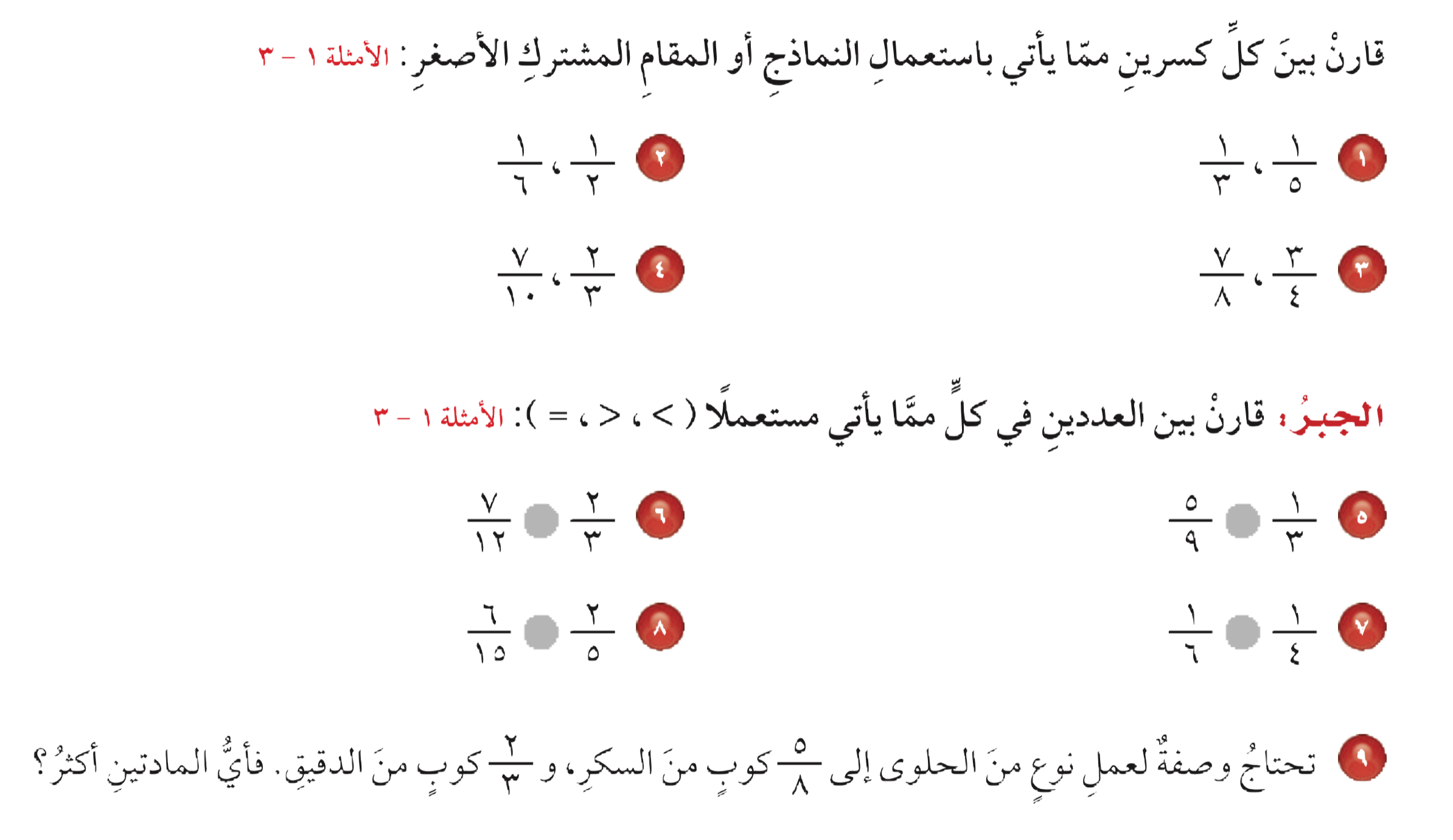 بإيجاد المضاعف المشترك الأصغر=٨
بإيجاد المضاعف المشترك الأصغر=٣٠
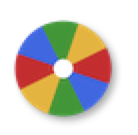 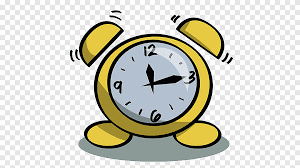 بما أن
نشاط
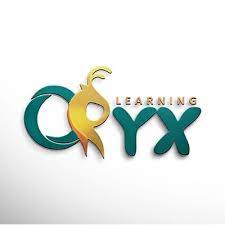 بما أن
إذن
إذن
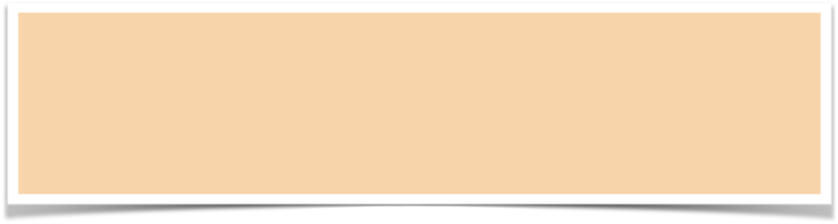 أدوات
الحل
تــــــأكد
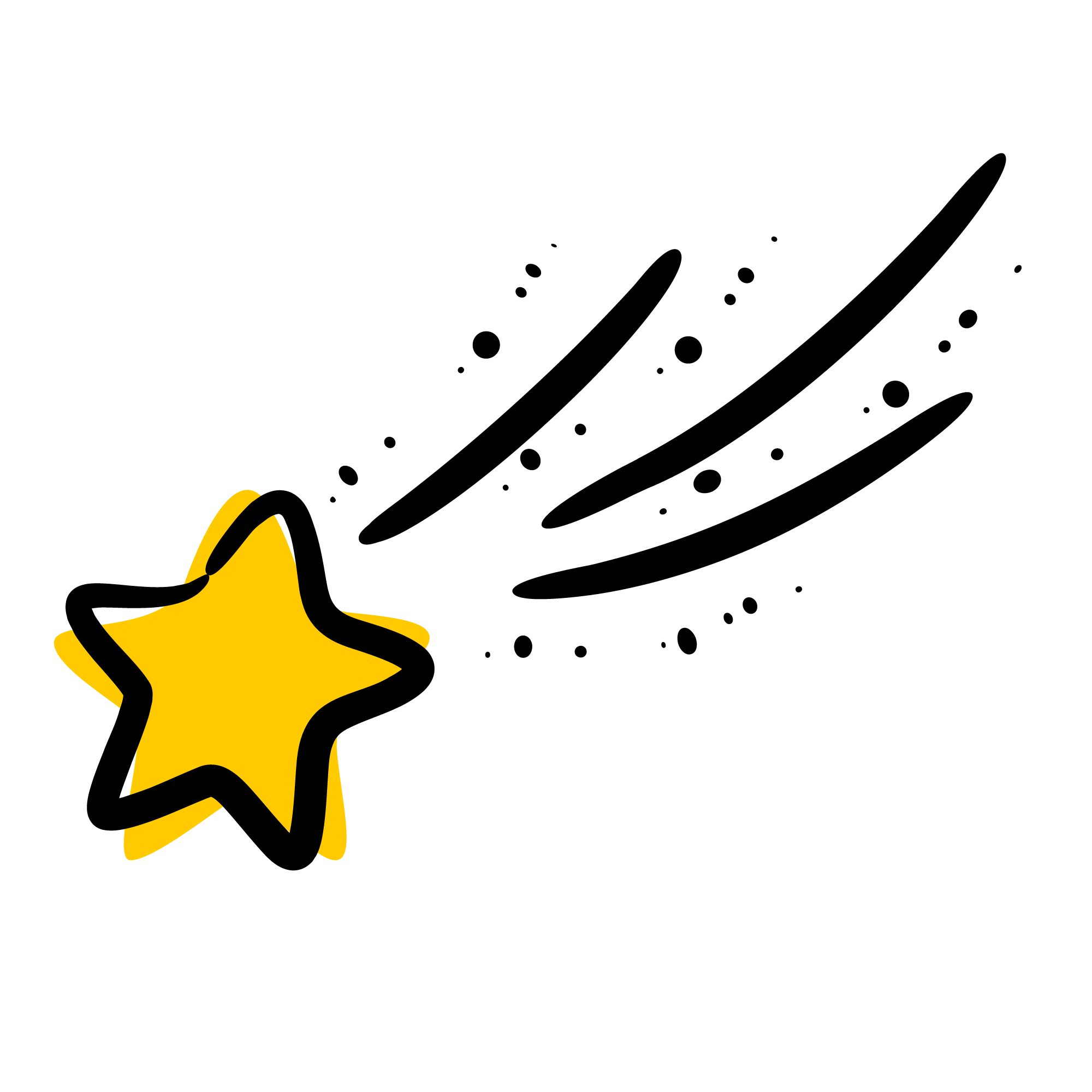 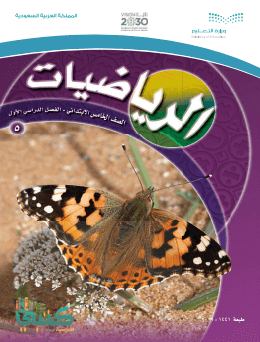 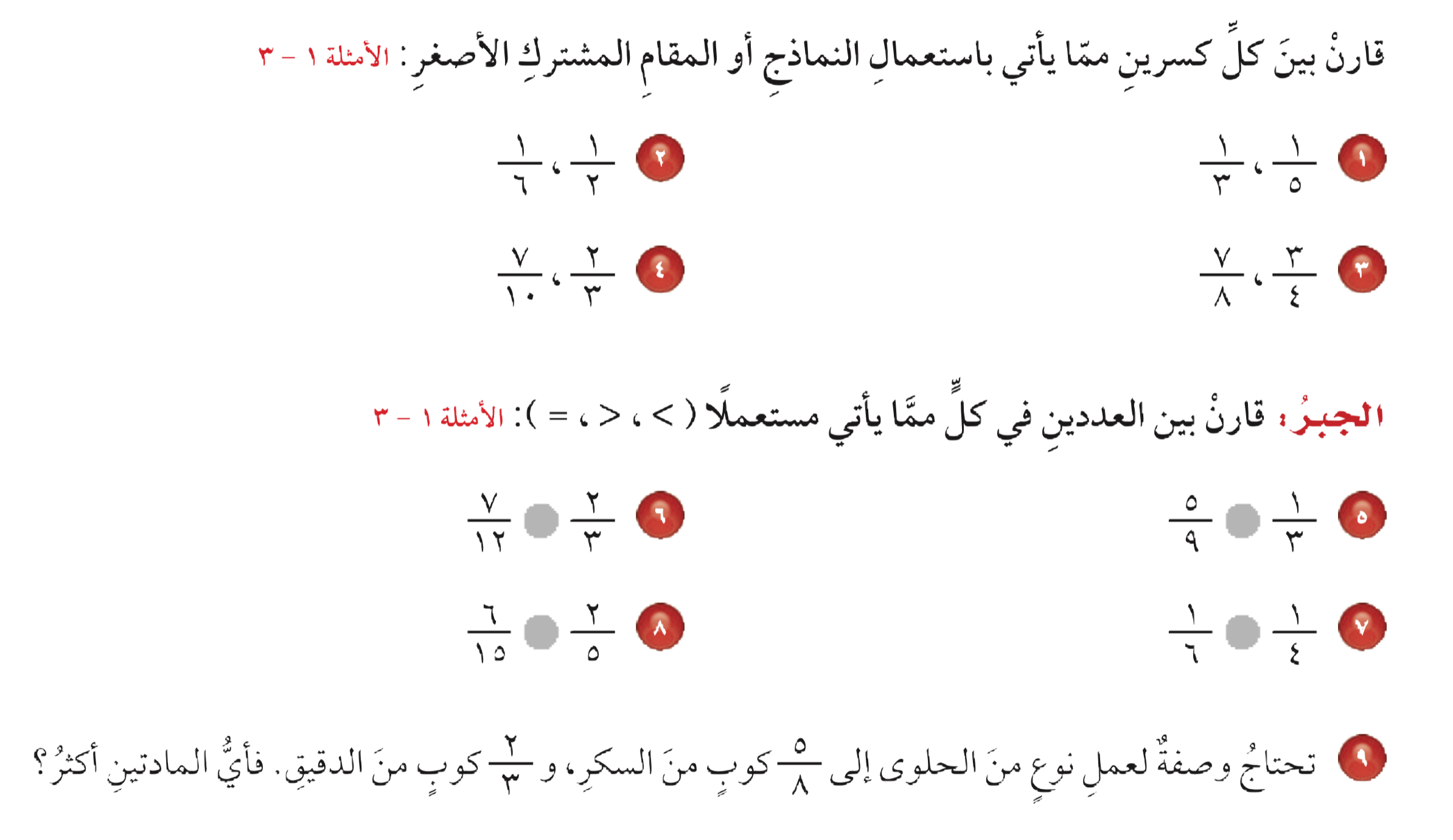 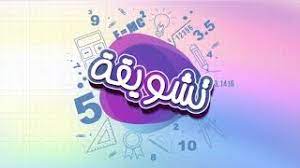 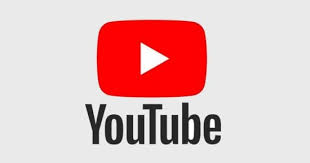 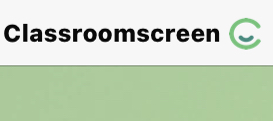 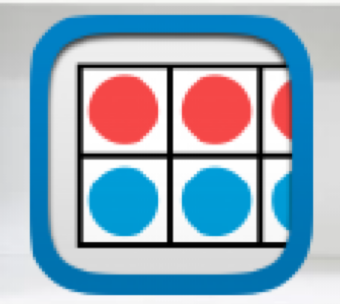 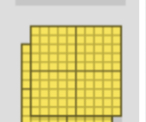 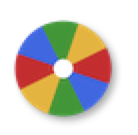 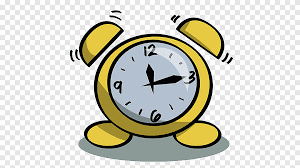 نشاط
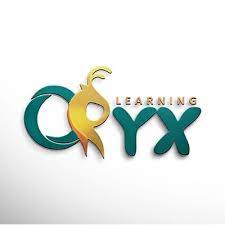 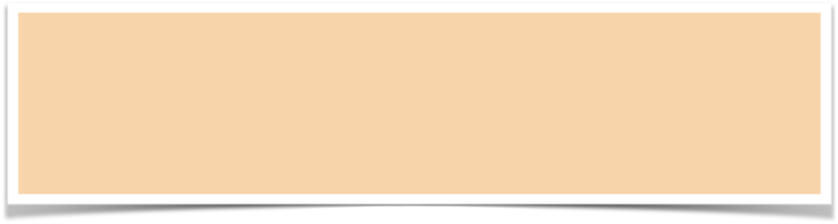 أدوات
٣
٥
٣
٢
٧
٦
٦
٨
تــــــأكد
>
=
<
>
١٢
١٥
٩
١٢
١٢
١٥
٩
١٢
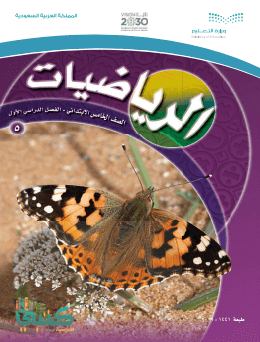 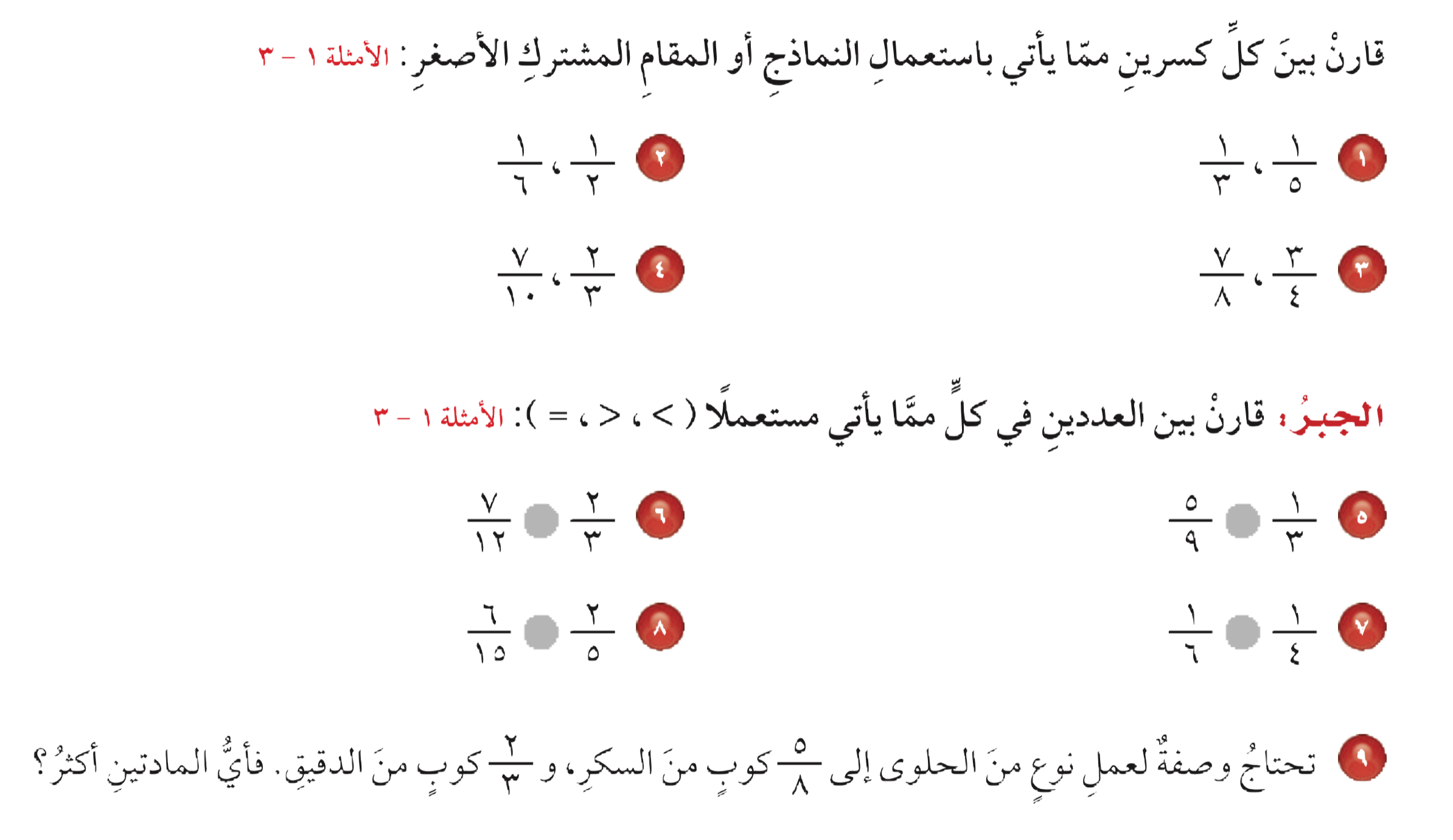 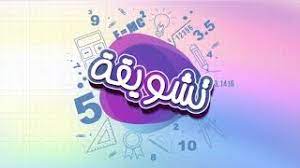 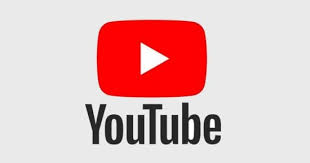 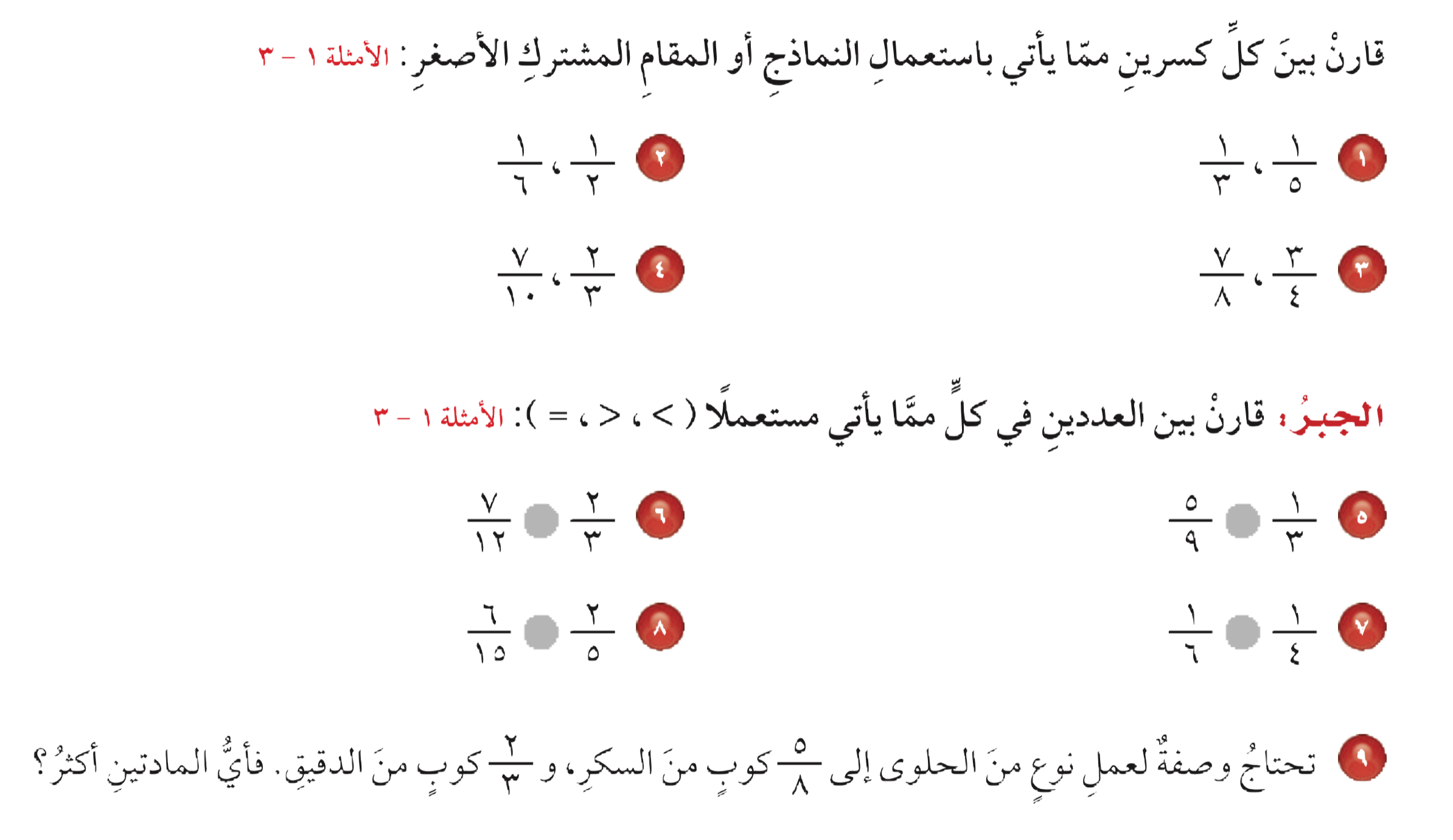 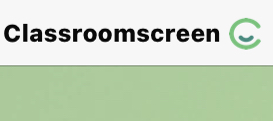 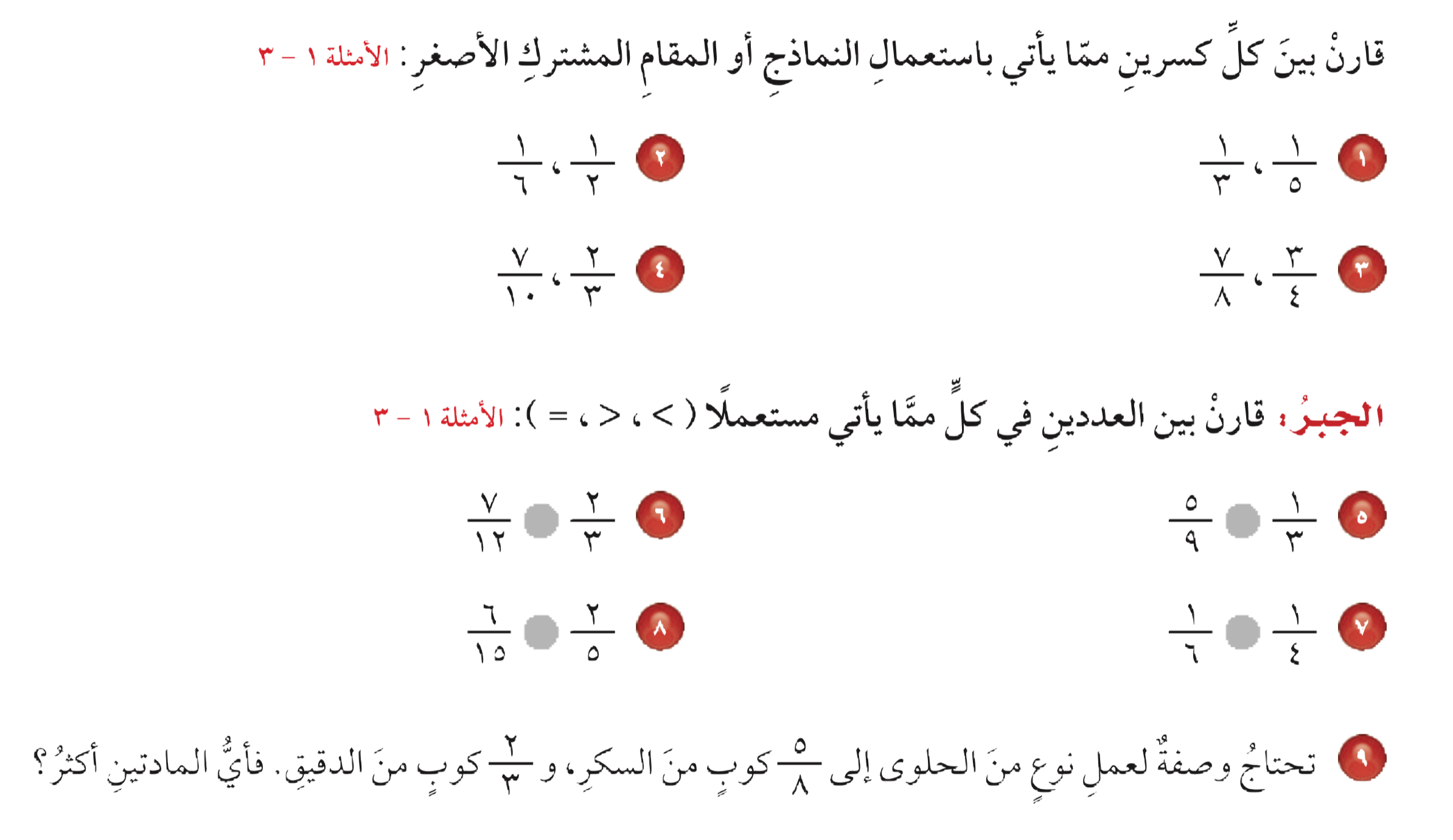 >
<
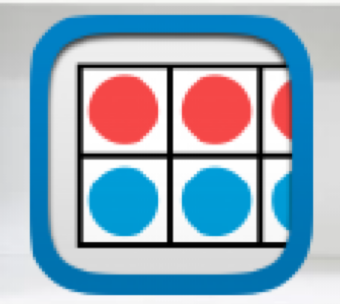 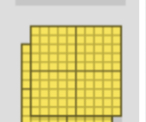 >
=
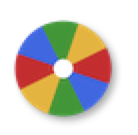 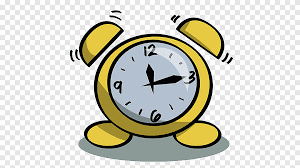 نشاط
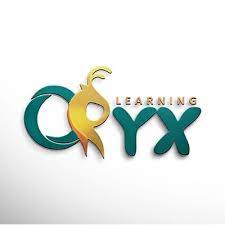 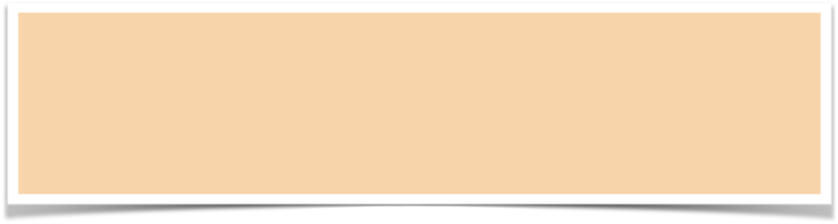 أدوات
الحل
تــــــأكد
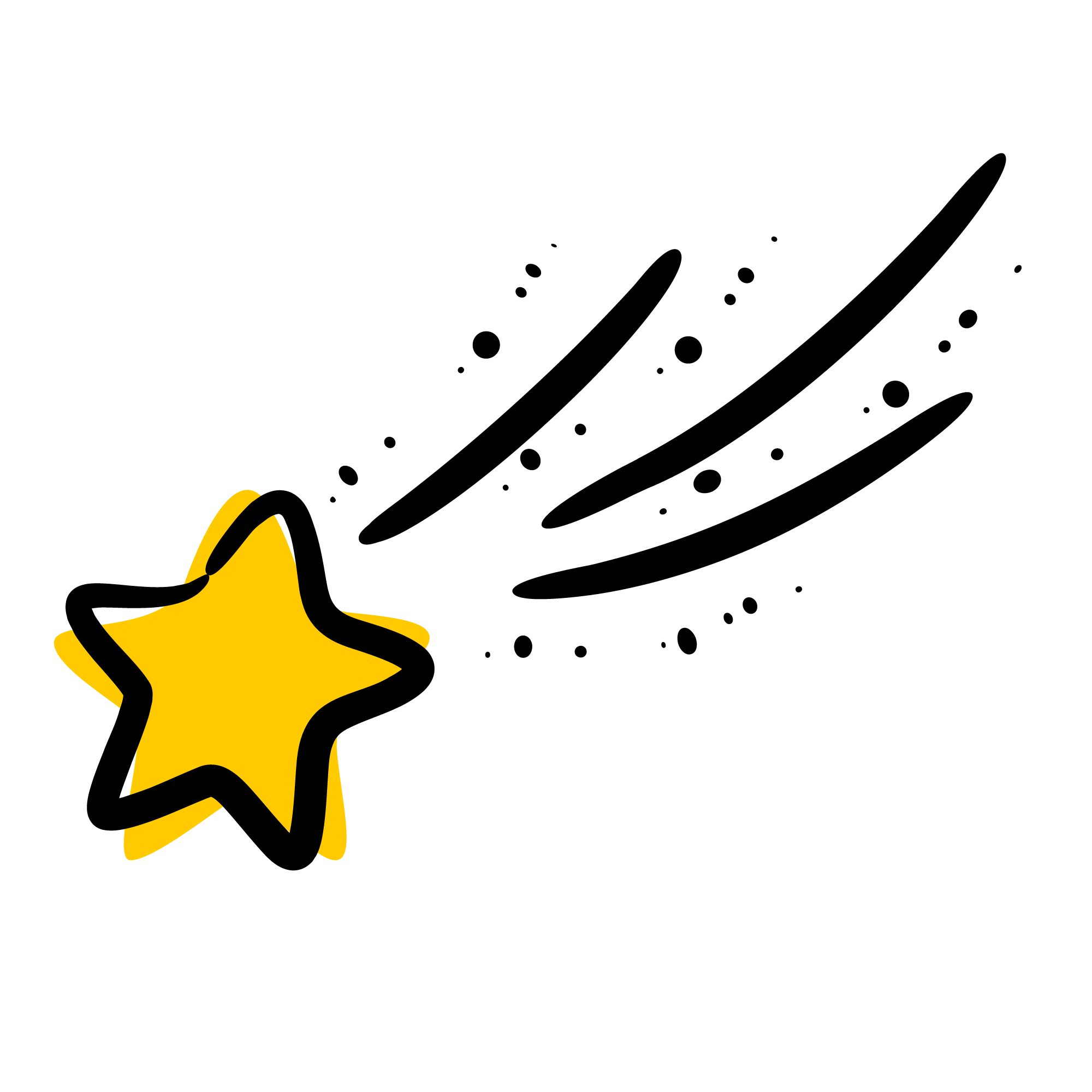 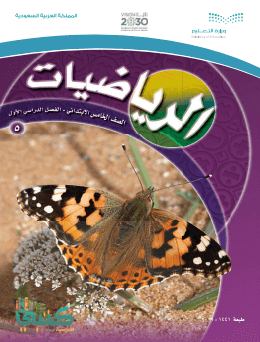 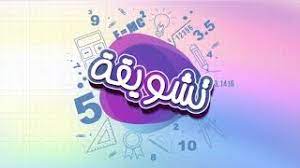 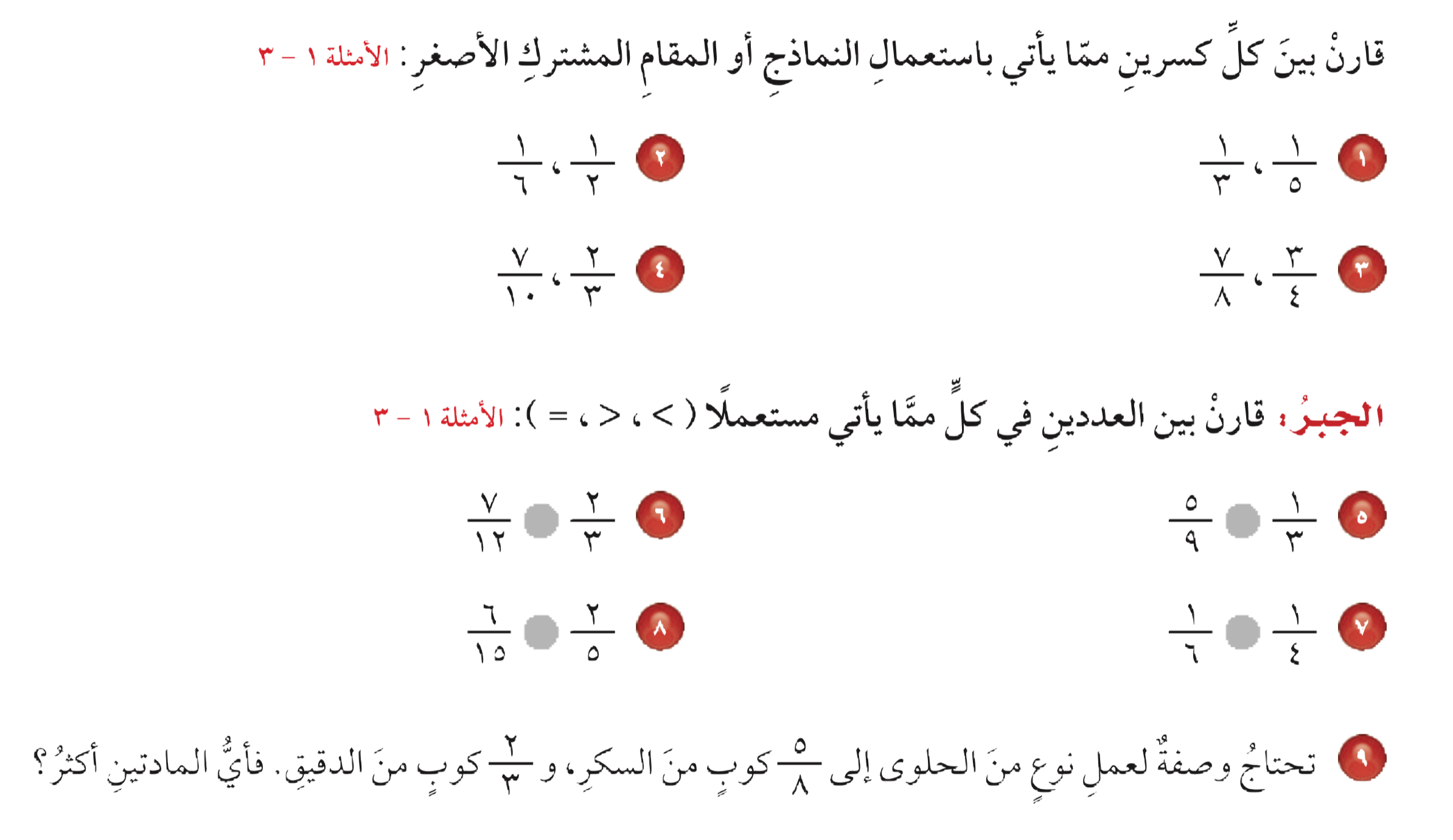 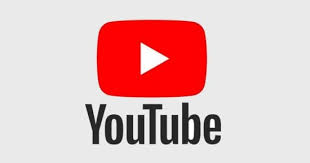 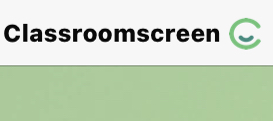 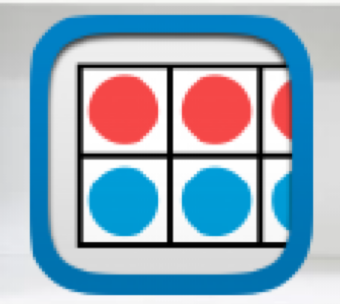 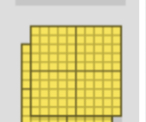 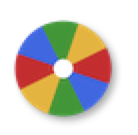 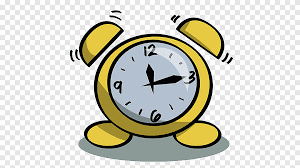 نشاط
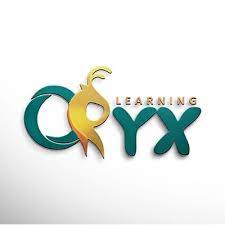 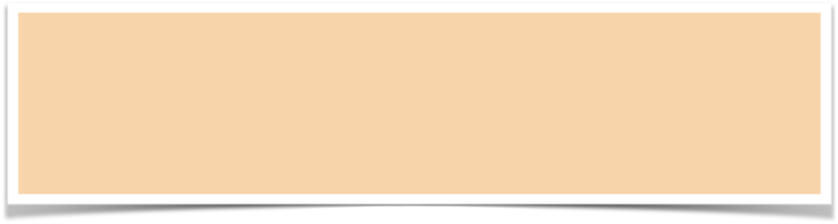 أدوات
١٦
٢
١٥
٥
تــــــأكد
<
<
٢٤
٨
٢٤
٣
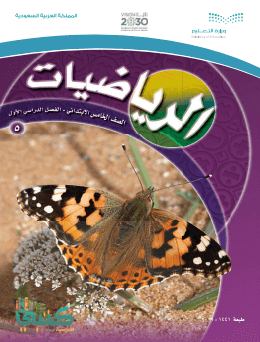 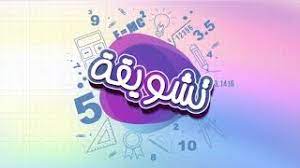 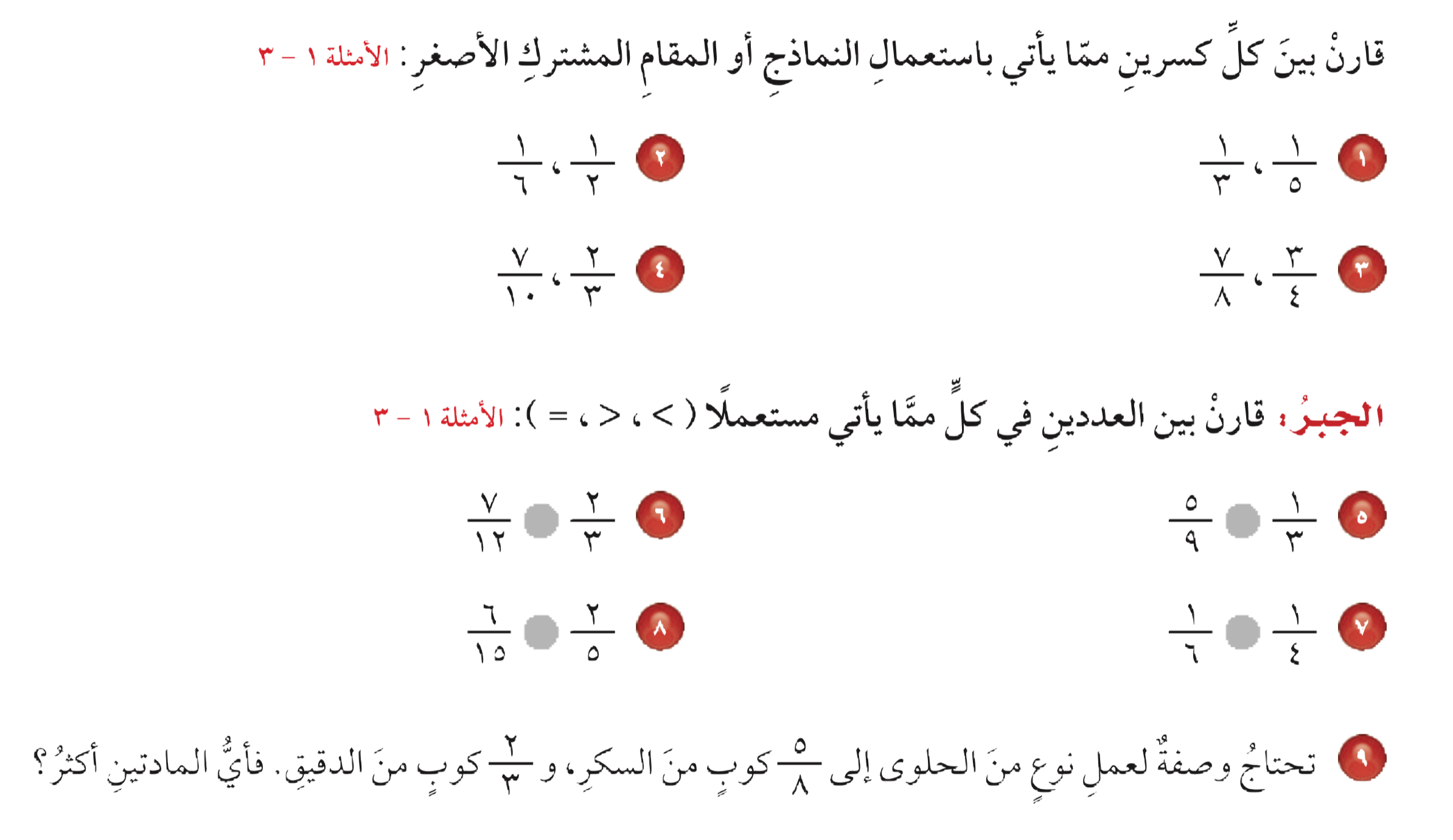 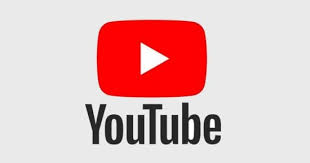 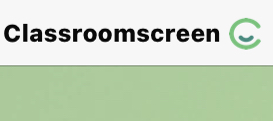 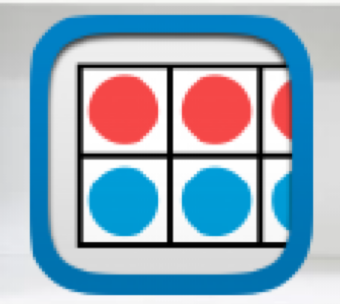 بما أن
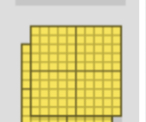 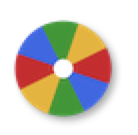 أي أن  الدقيق أكثر من السكر
إذن
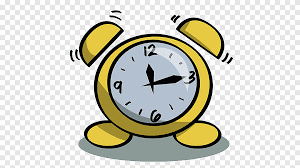 نشاط
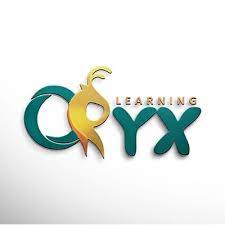 مسائل
 مهارات تفكير عليا
أدوات
الحل
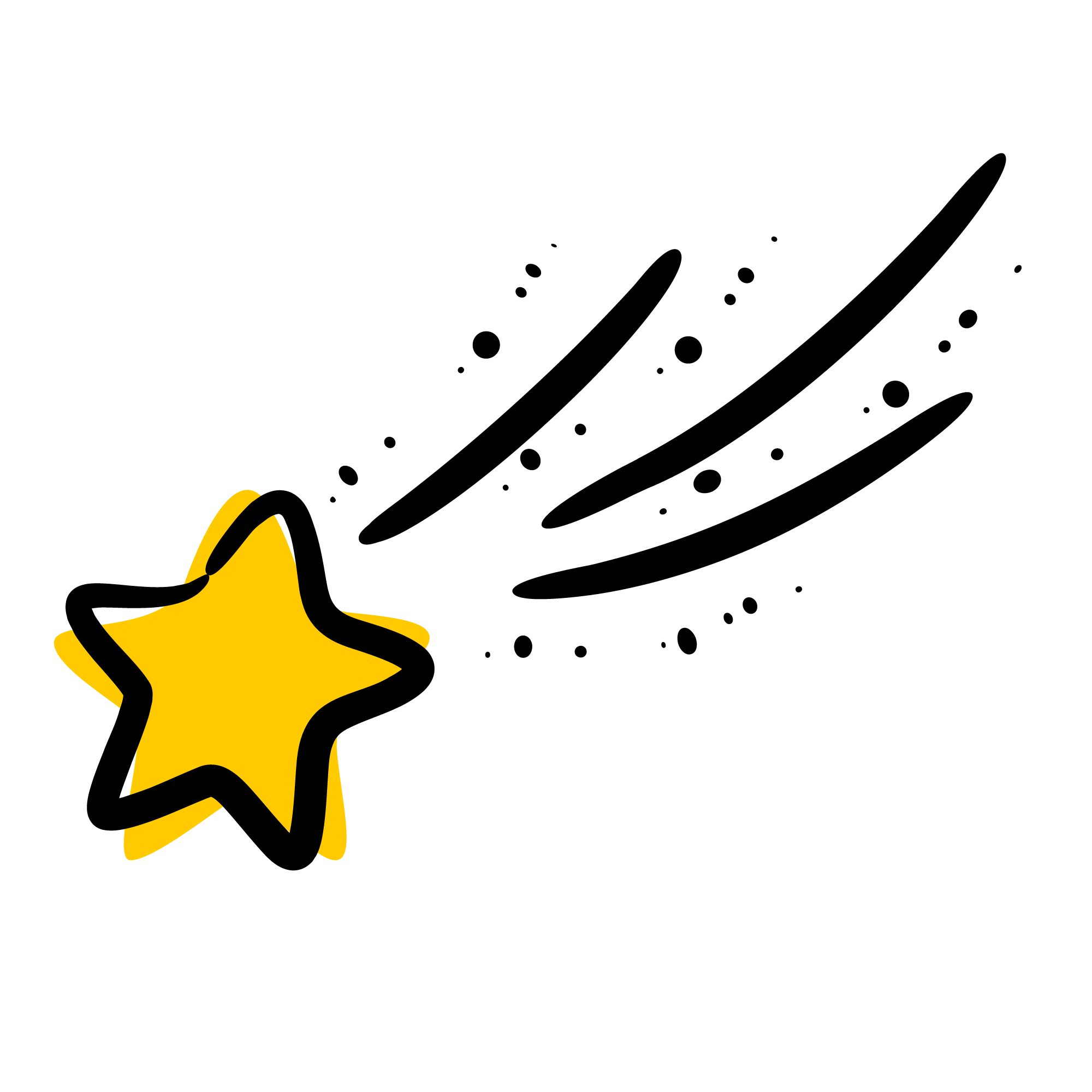 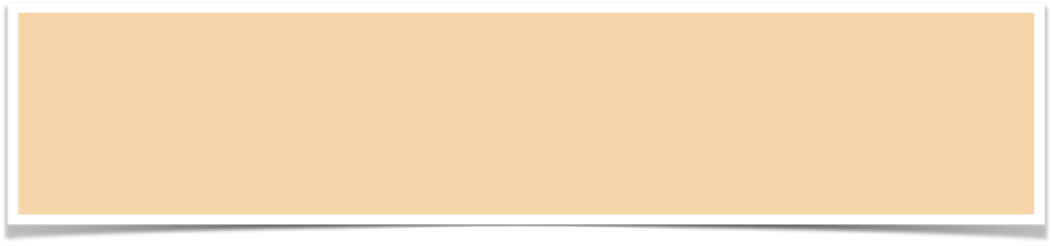 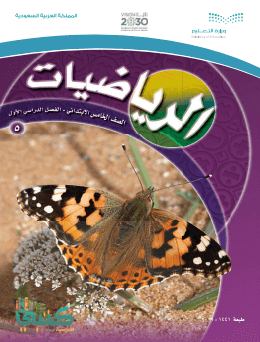 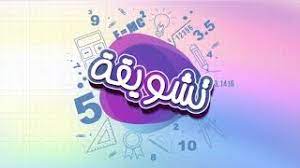 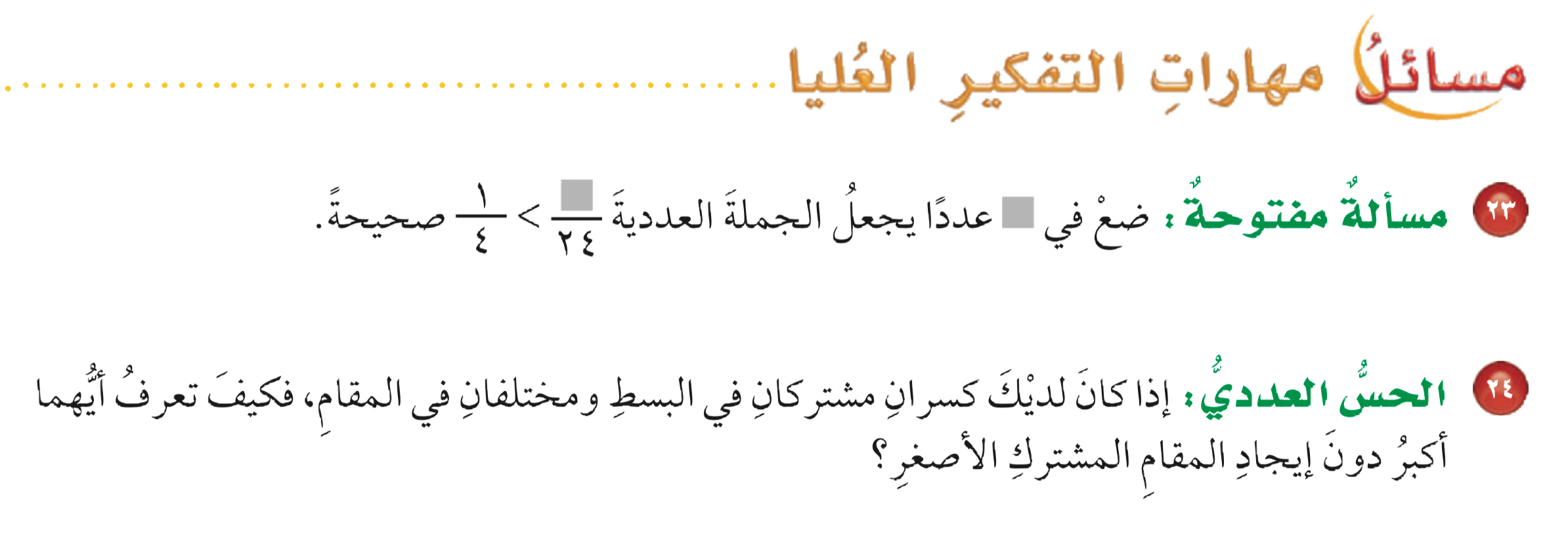 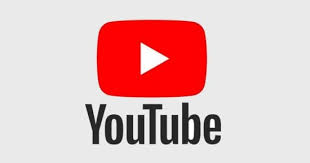 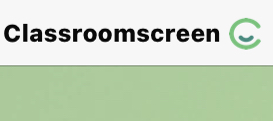 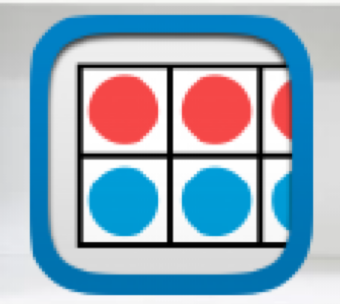 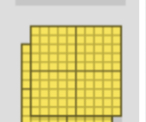 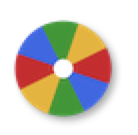 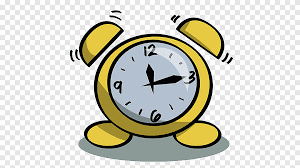 نشاط
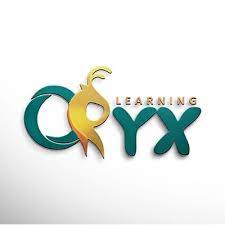 مسائل
 مهارات تفكير عليا
أدوات
٢٤
٦
٢٤
٦
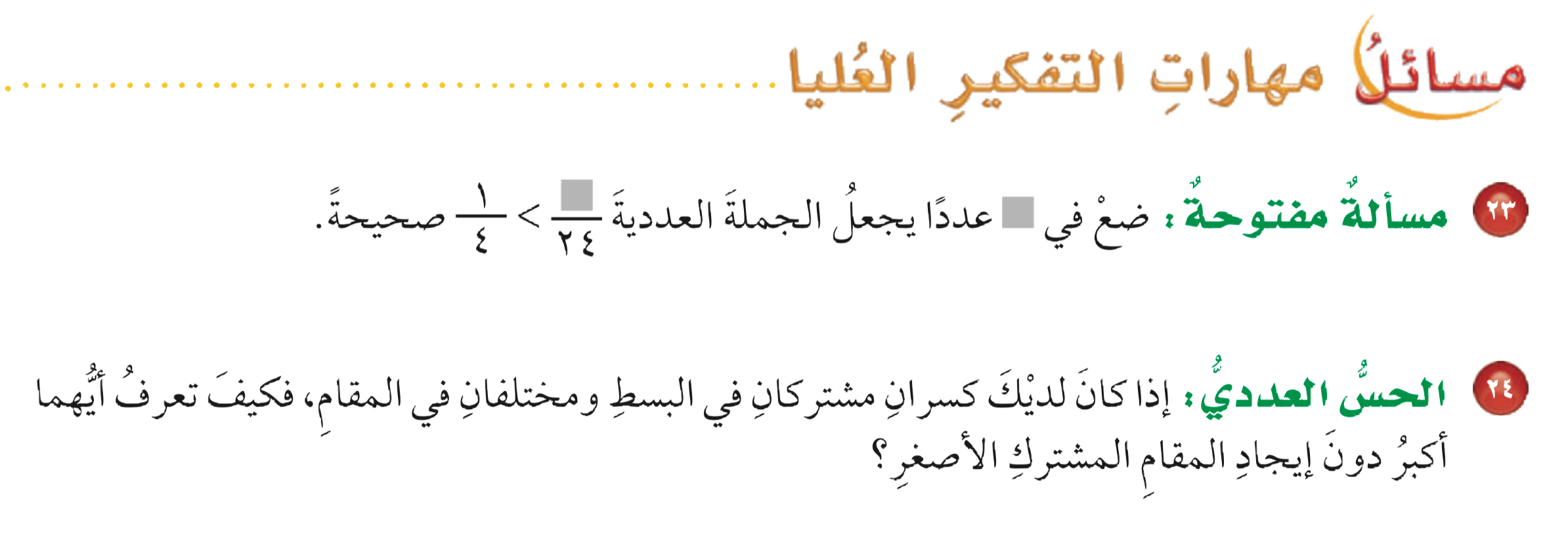 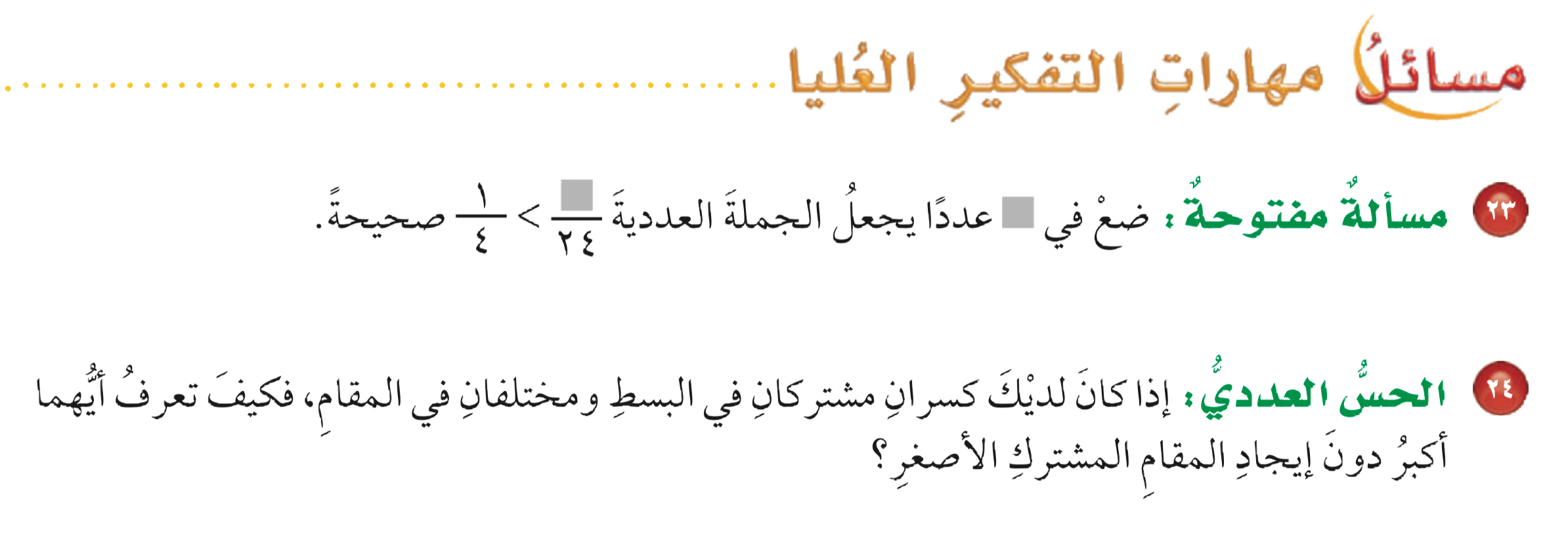 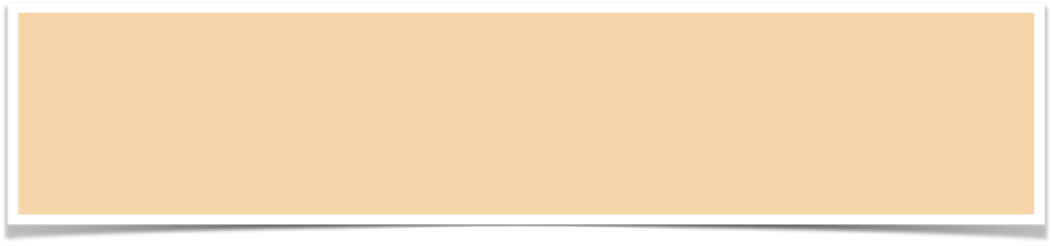 >
>
٢٤
٢٤
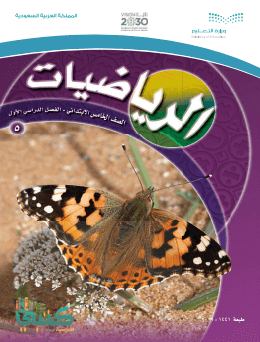 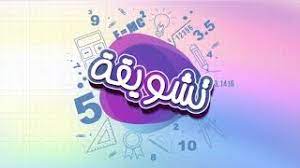 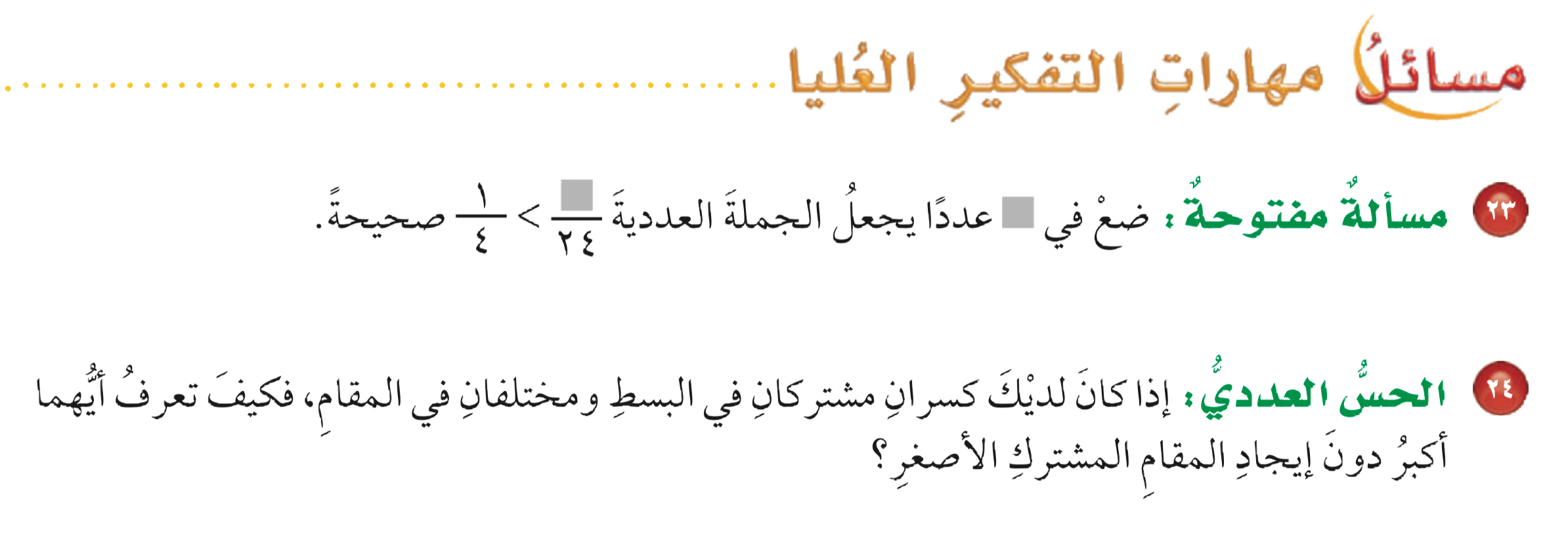 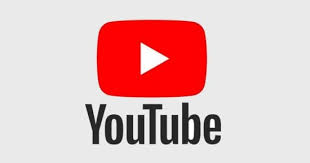 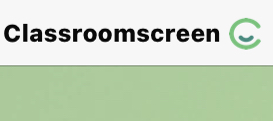 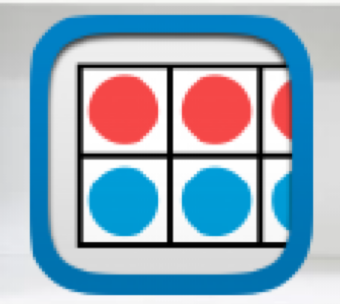 ٧
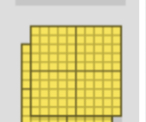 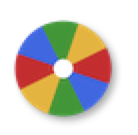 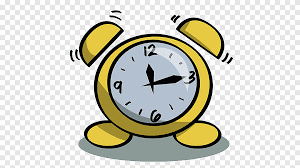 ٩
نشاط
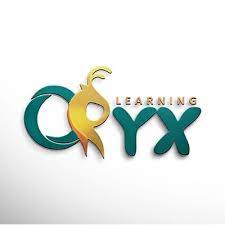 مسائل
 مهارات تفكير عليا
أدوات
الحل
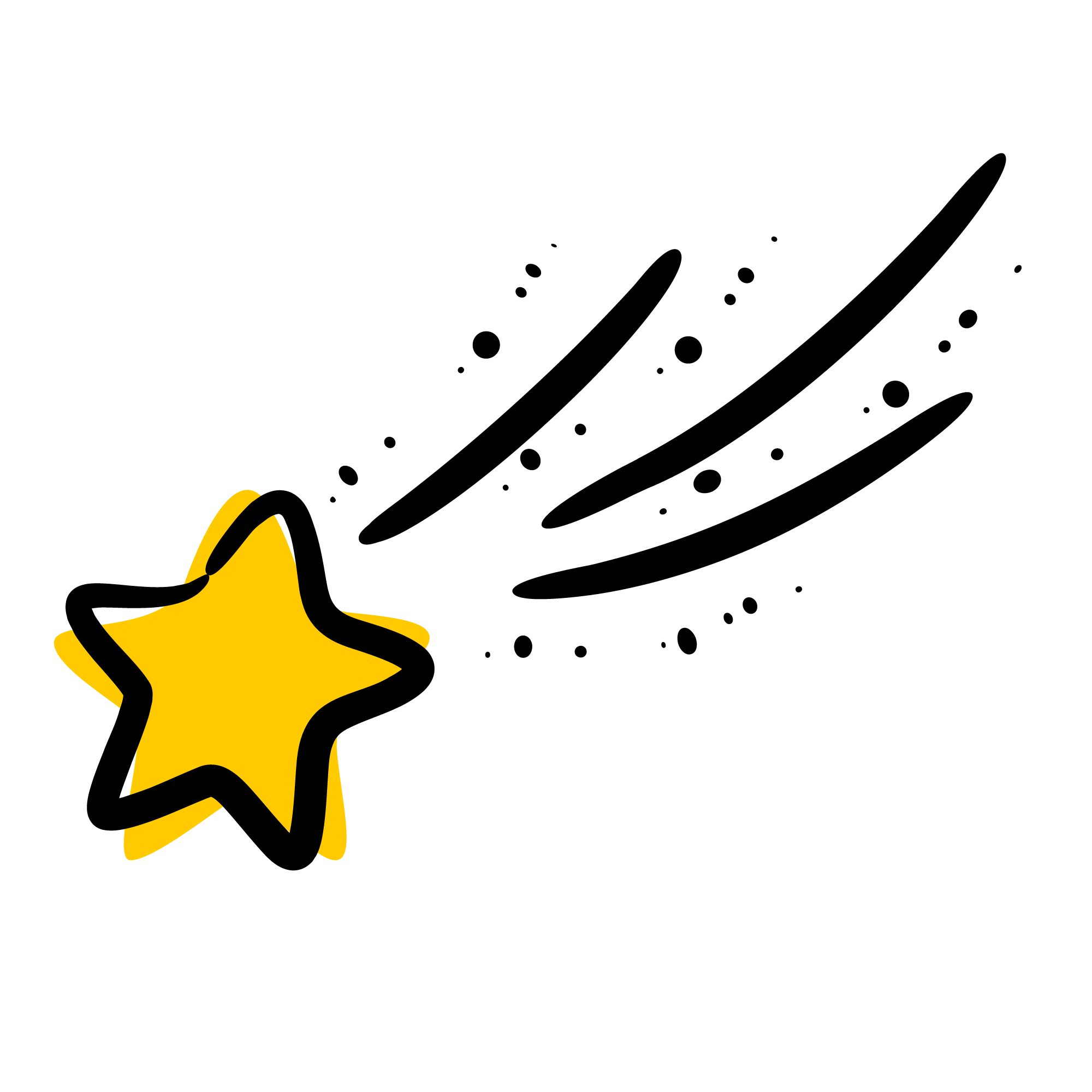 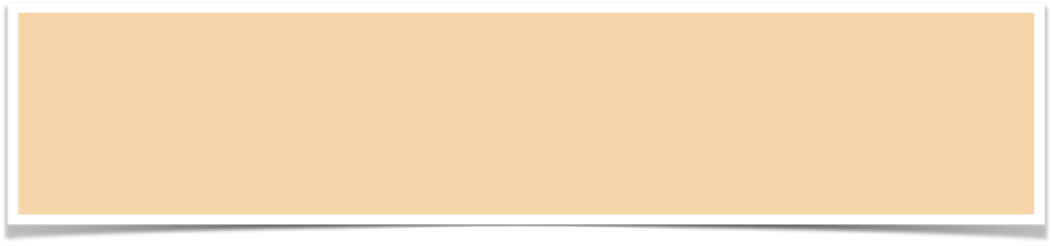 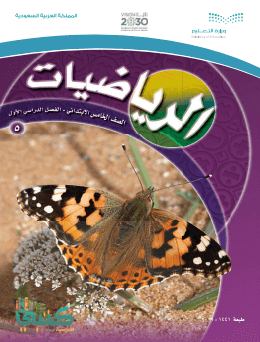 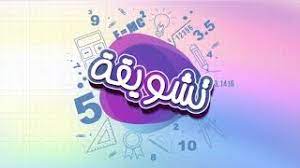 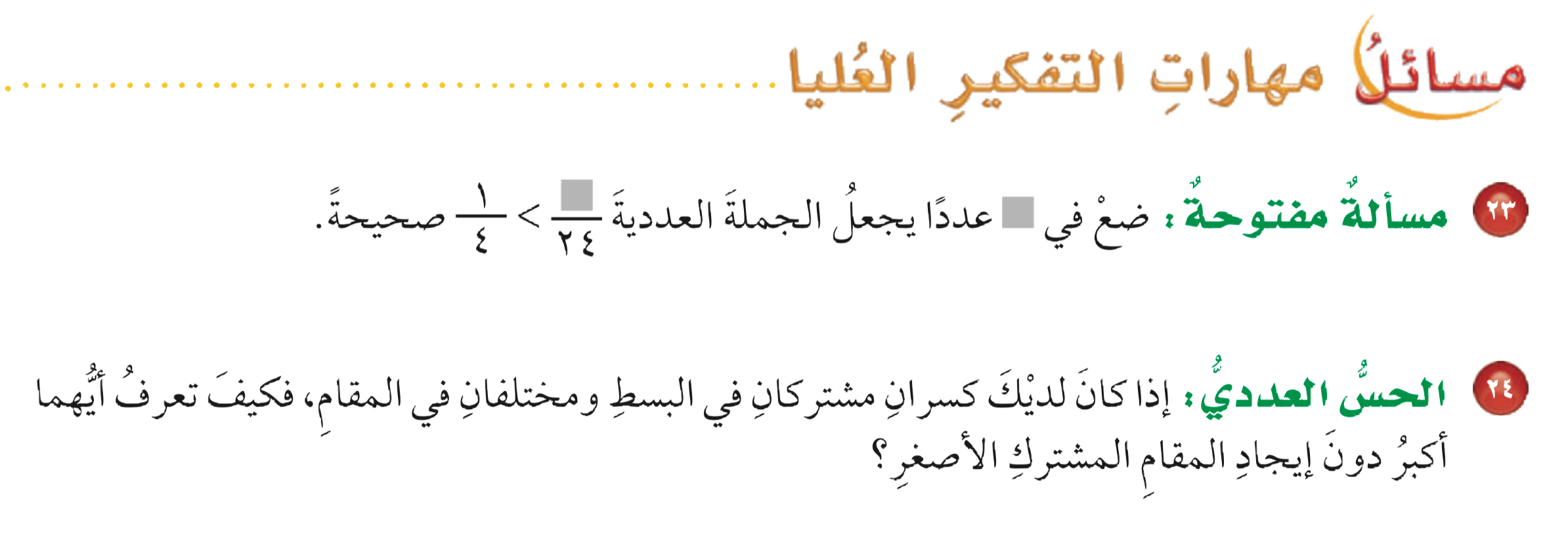 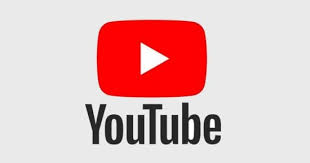 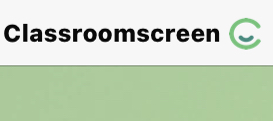 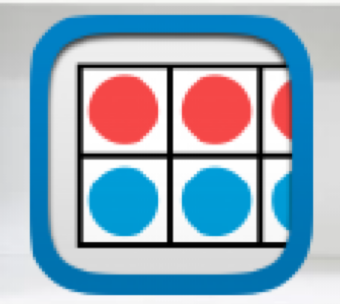 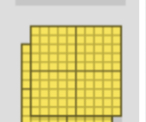 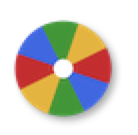 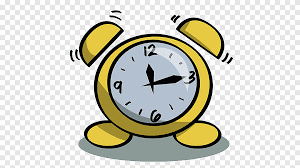 نشاط
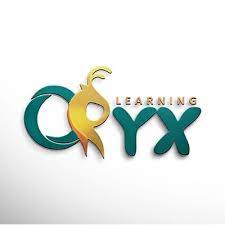 مسائل
 مهارات تفكير عليا
أدوات
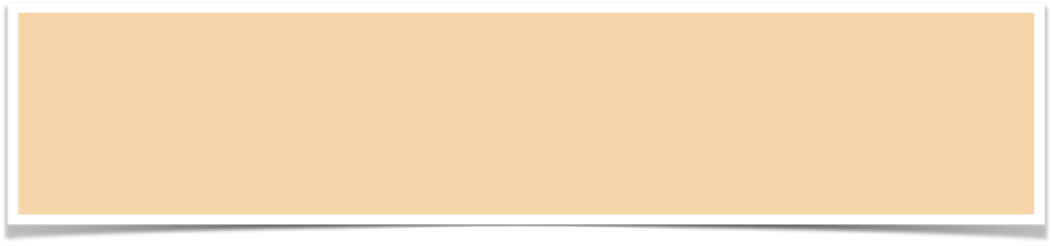 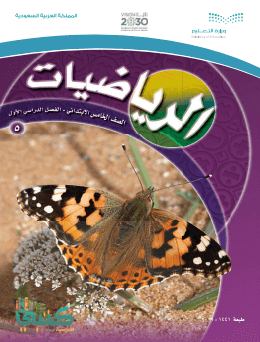 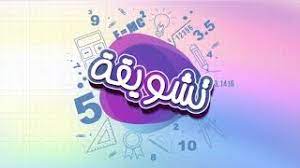 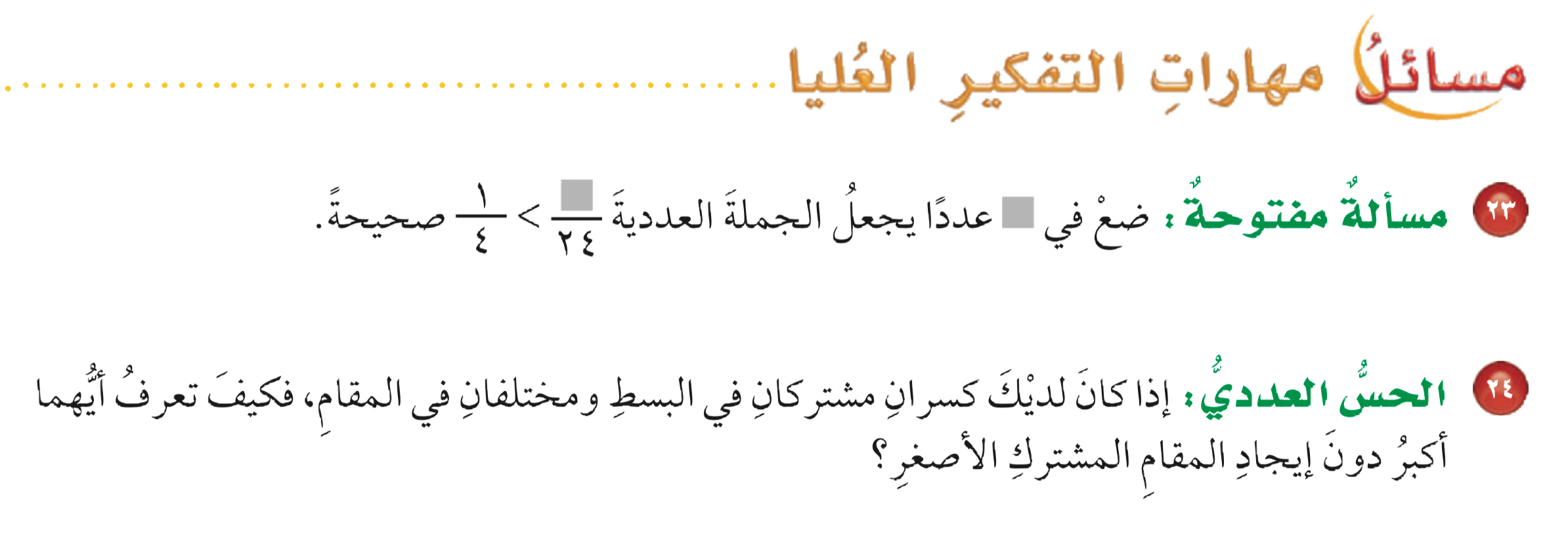 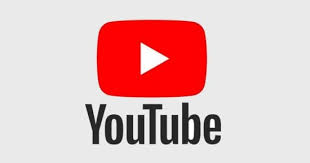 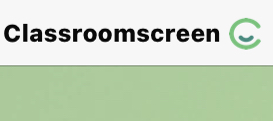 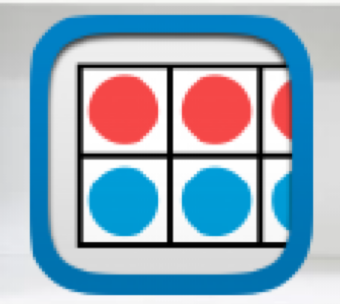 الكسر الذي مقامه أكبر هو الأصغر
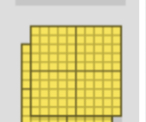 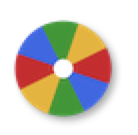 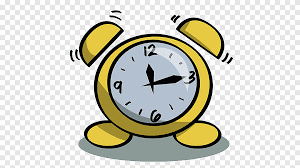 نشاط
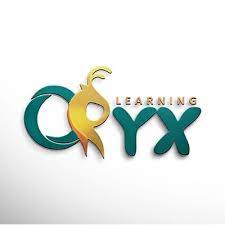 تقويم ختامي
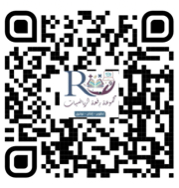 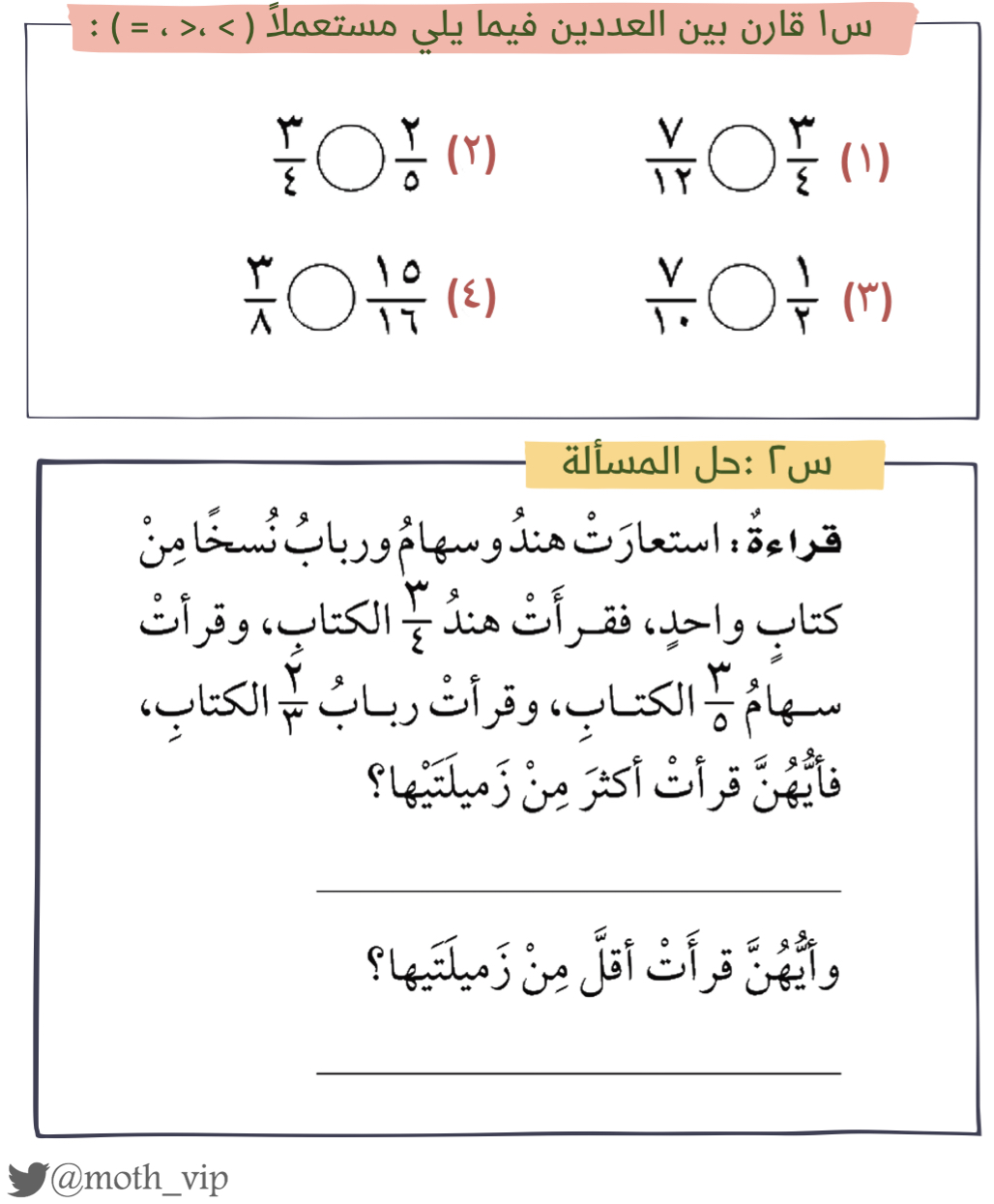 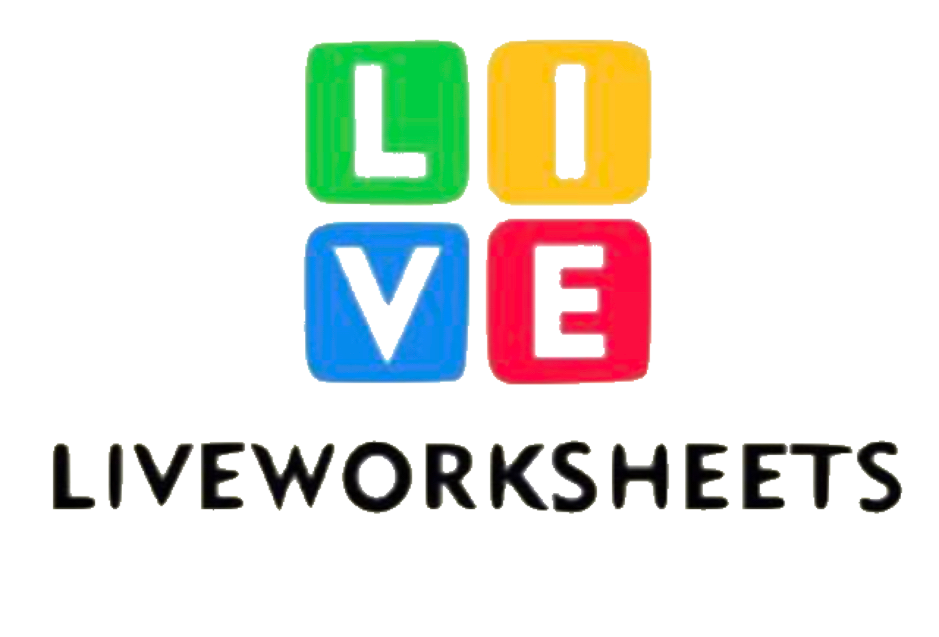 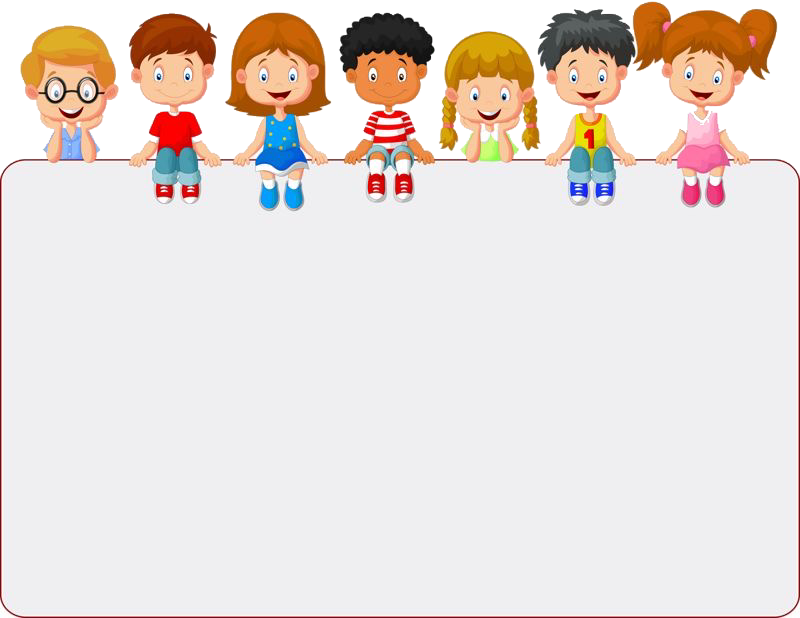 جدول التعلم
ماذا أعرف
ماذا أريد أن أعرف
ماذا تعلمت
١١
٢٠
١٥
٧٧
الواجب
السؤال  
صفحة
ختاماً
إن لم تُقدّم وقتك الثمين وجُهدك وتعبك لأجل هدف عظيم تسعى له فلن تصل إليه.